Virtual Open House
December 14, 2022
Presentation Agenda
Project Background and Purpose
Overview of Public Engagement Process
Overview of Existing Conditions
Next Steps
Study Area
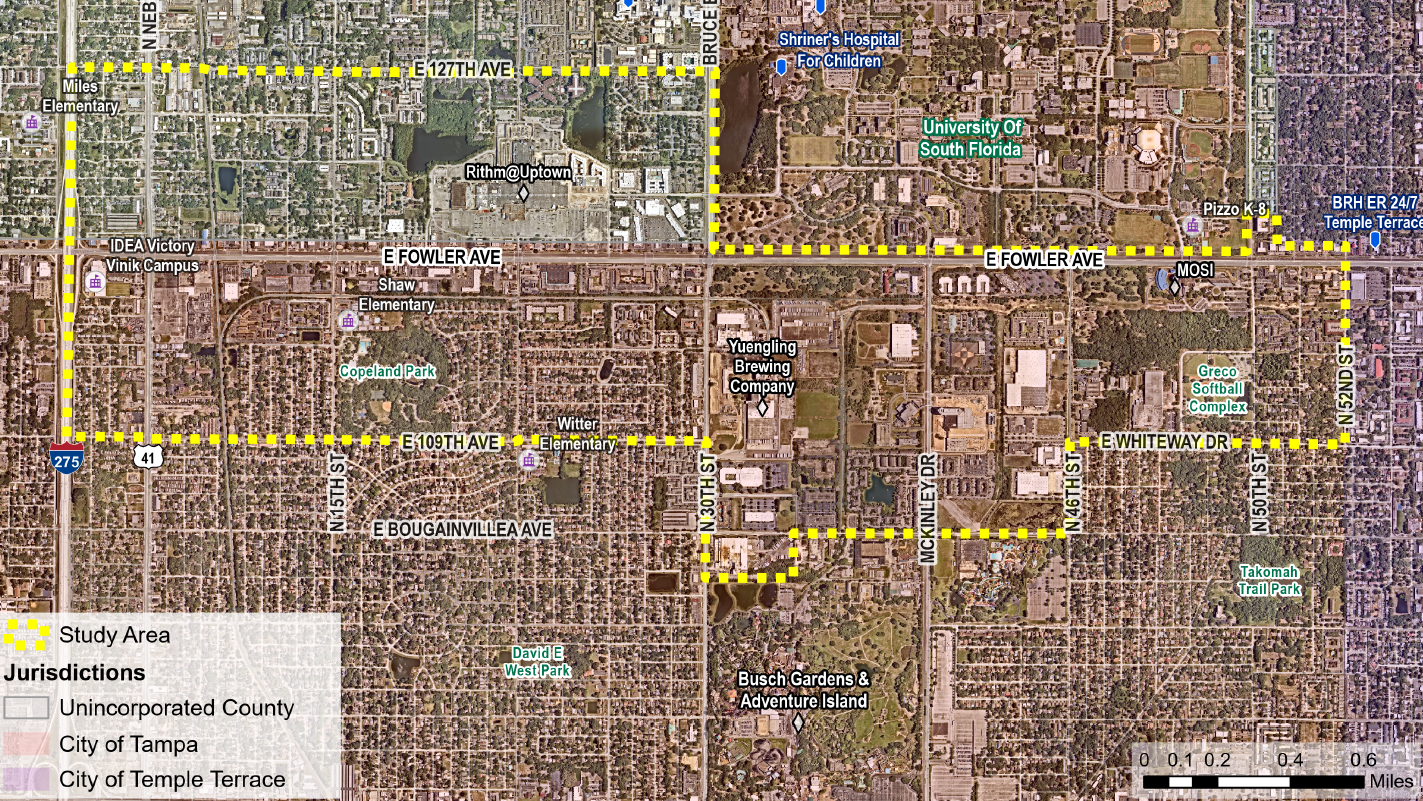 Polling Questions
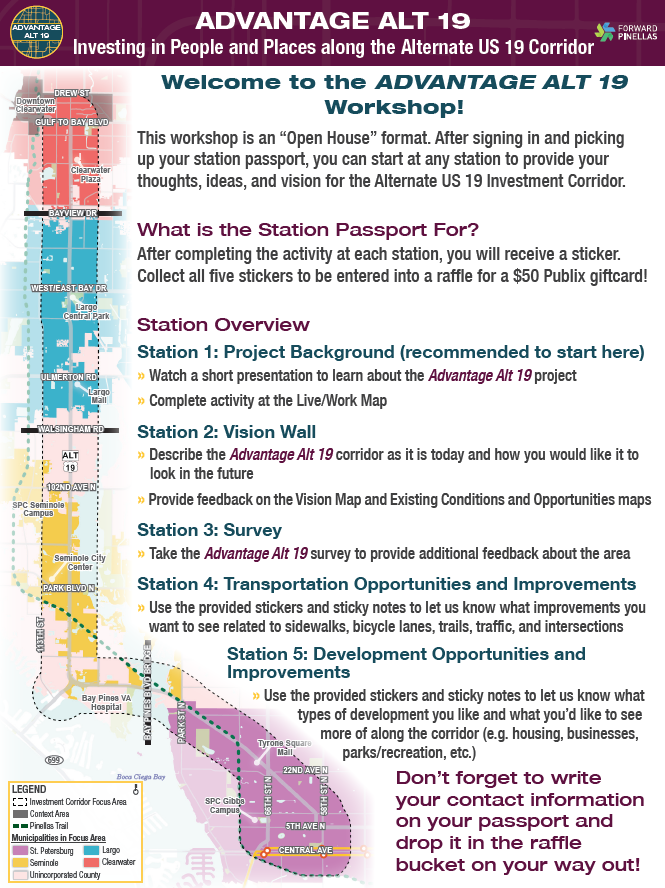 Unincorporated County Future Land Use
Poll Everywhere *This is poll is no longer active*
Visit PollEv.com/fowlerave335
Or 
Text Fowlerave335 to 22333
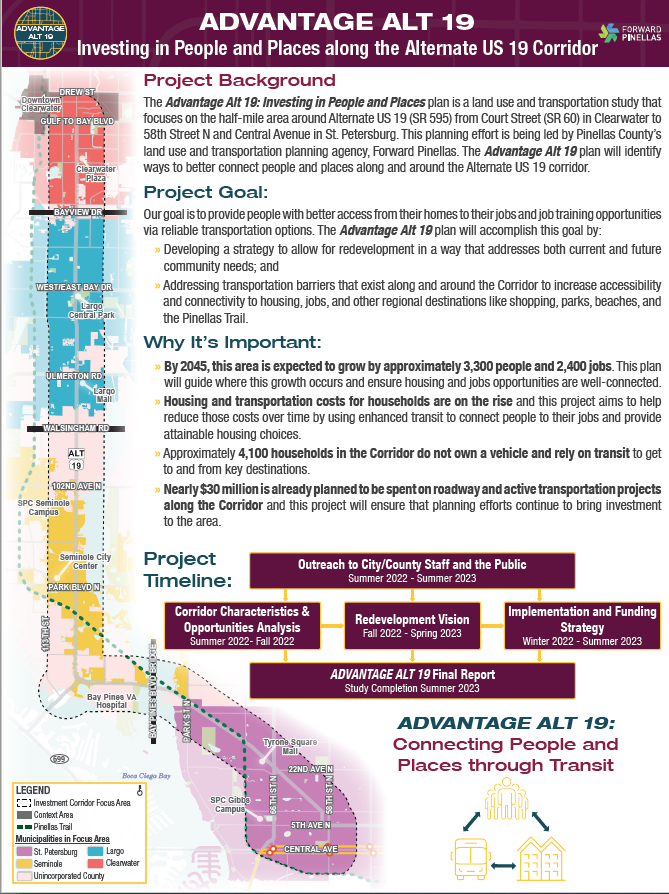 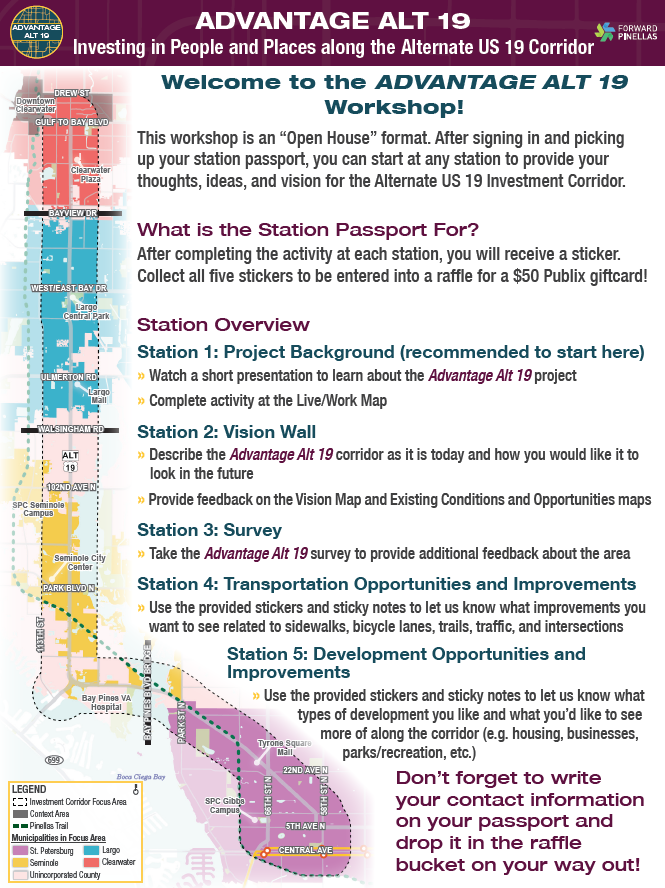 Poll Everywhere Question #1 Results
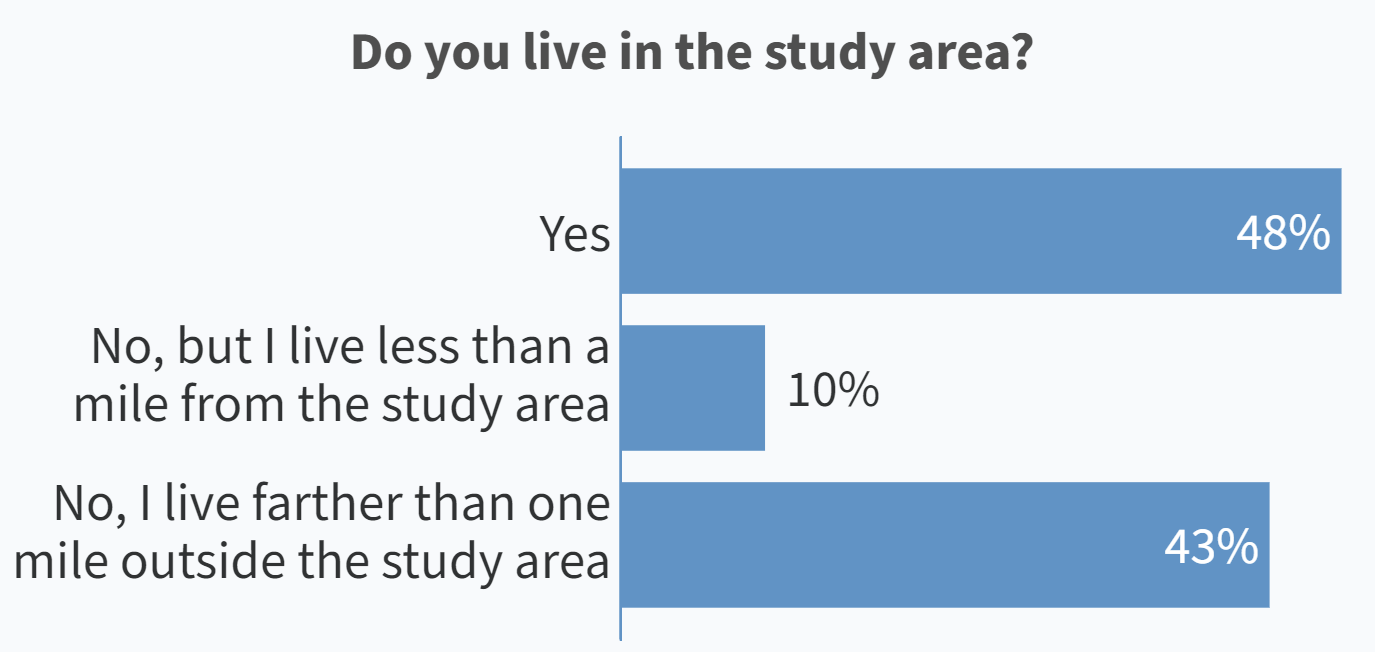 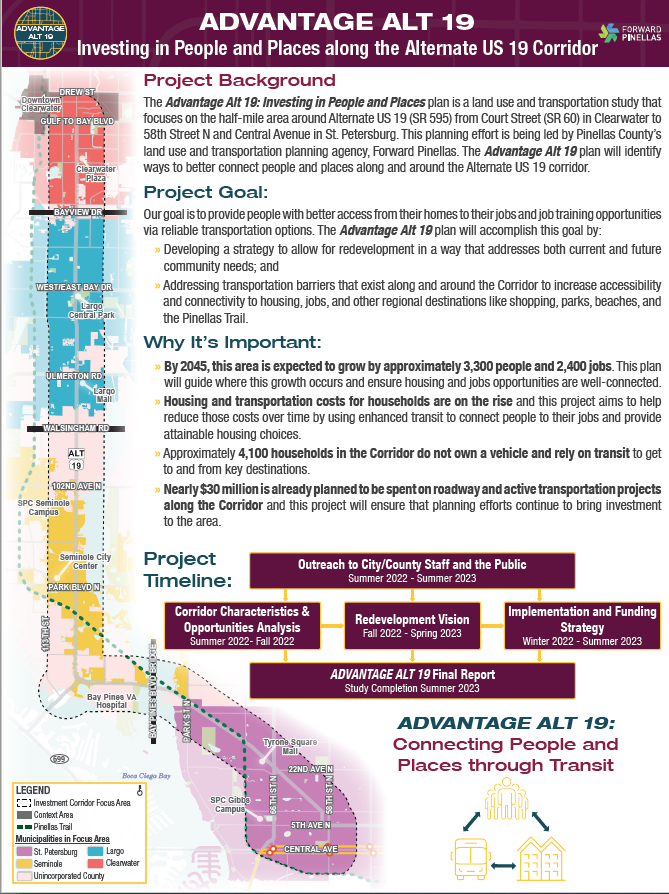 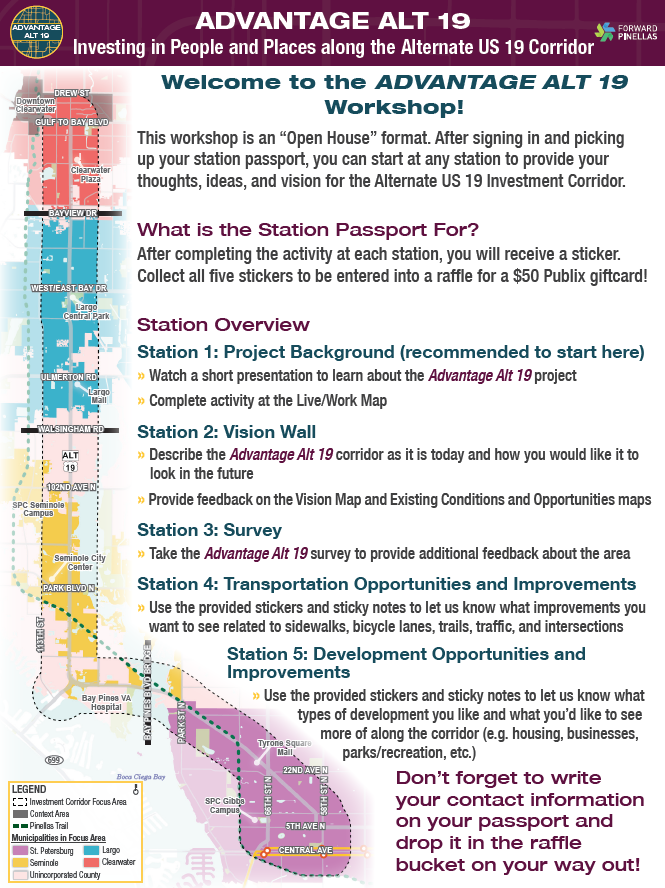 Poll Everywhere Question #2 Results
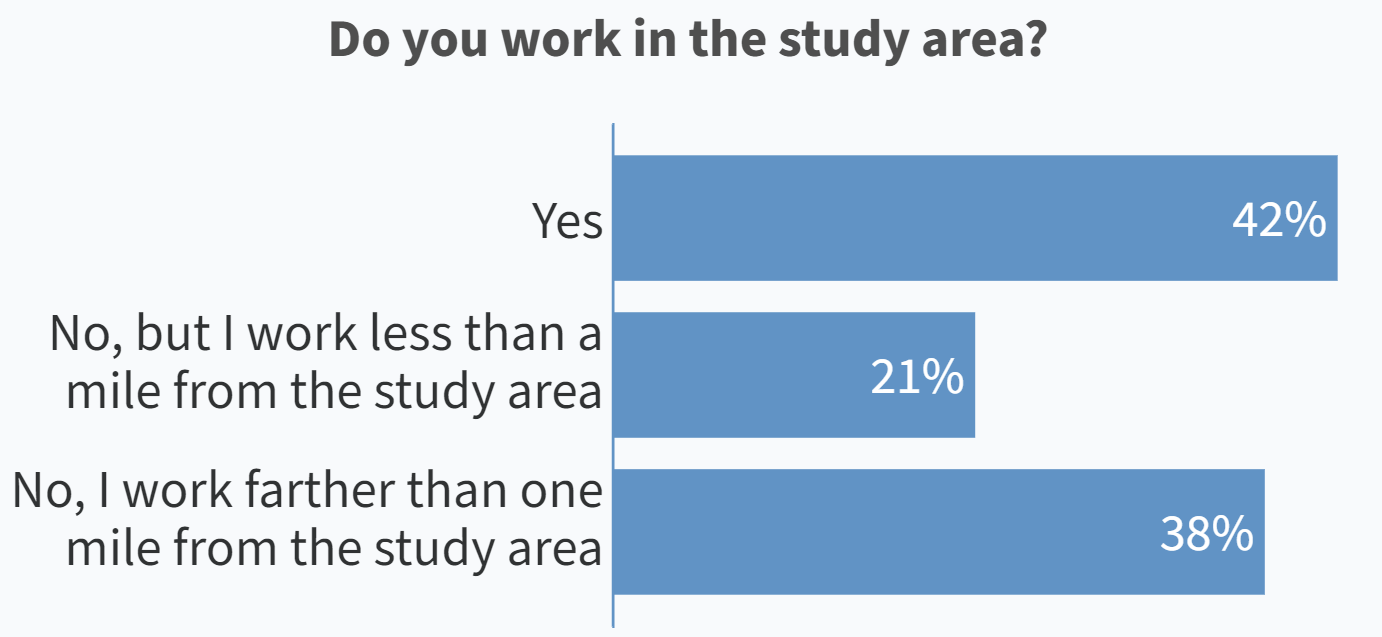 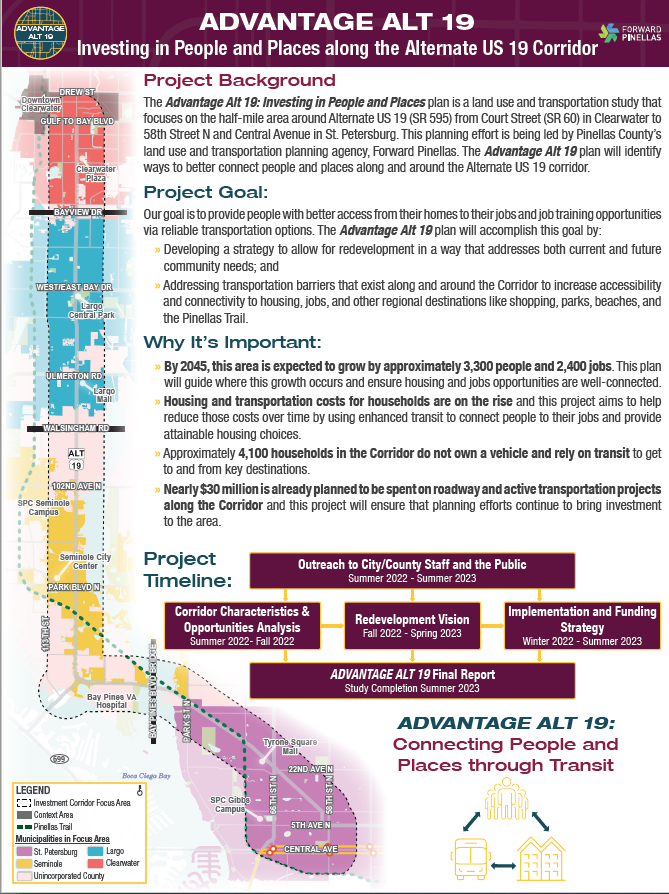 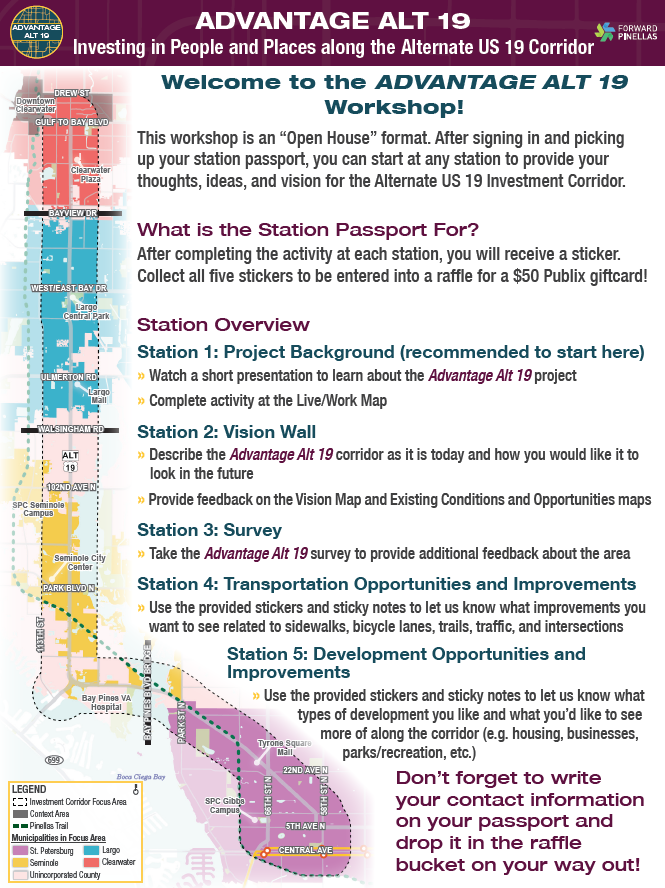 Poll Everywhere Question #3 Results
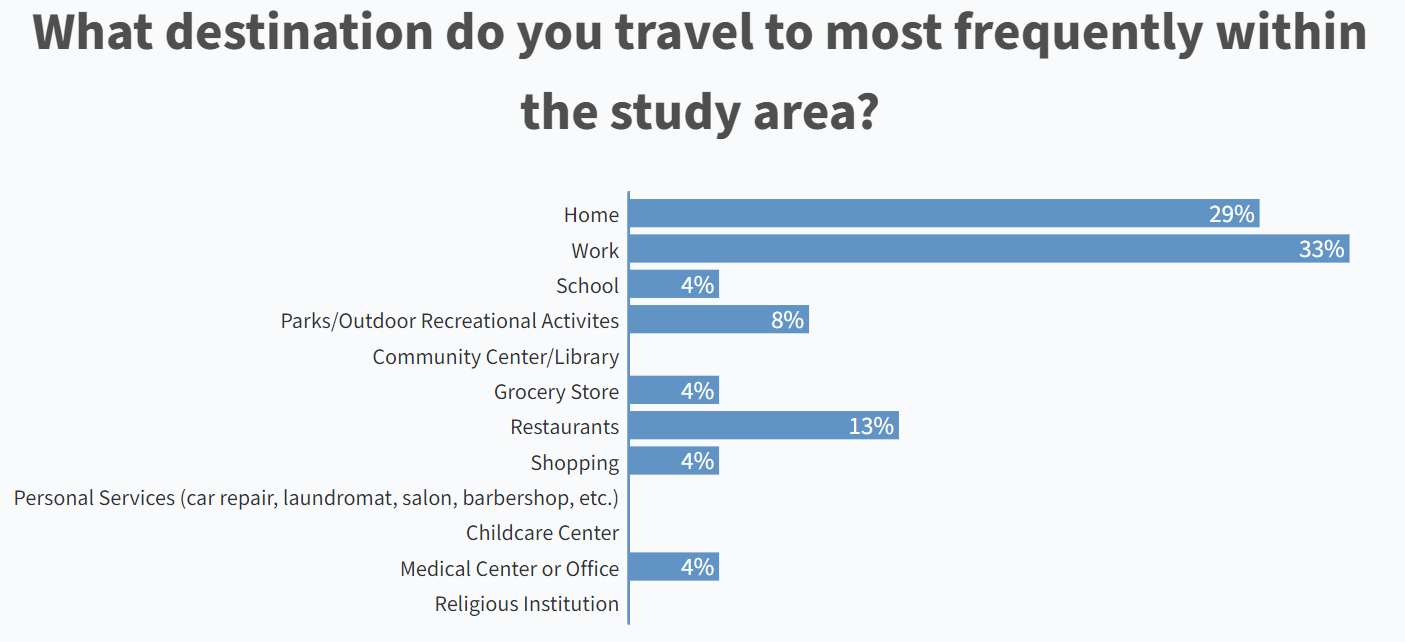 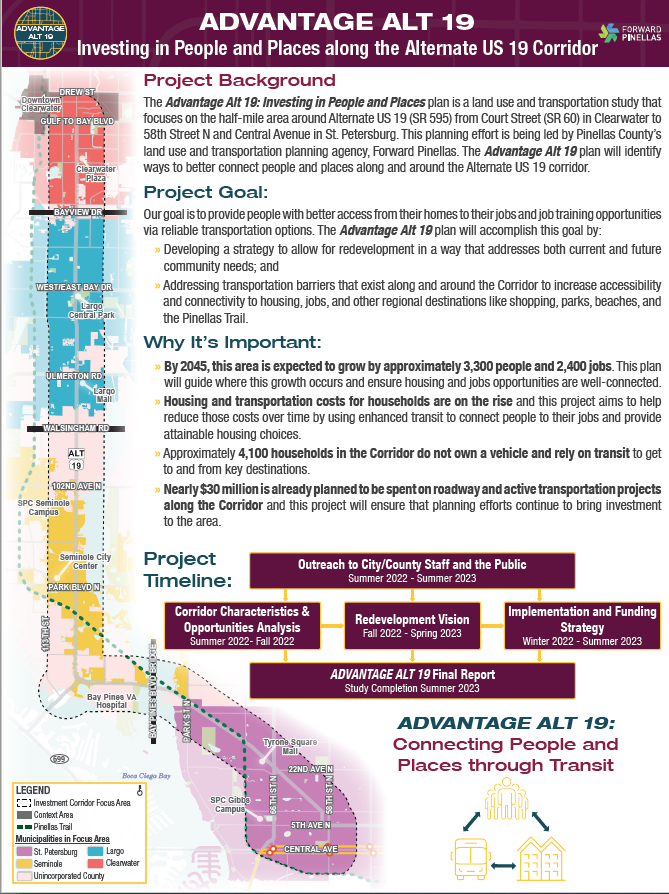 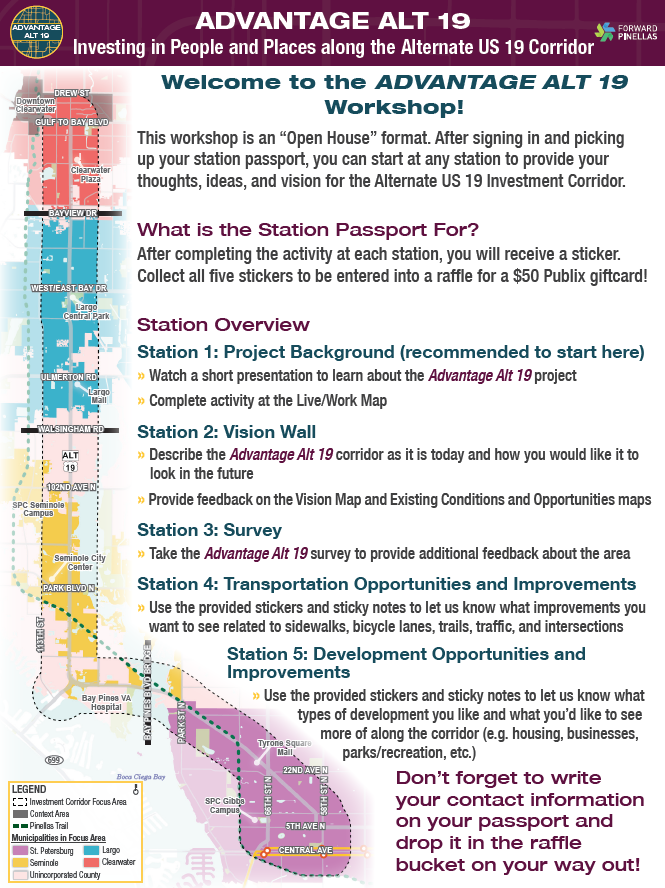 Poll Everywhere Question #4 Results
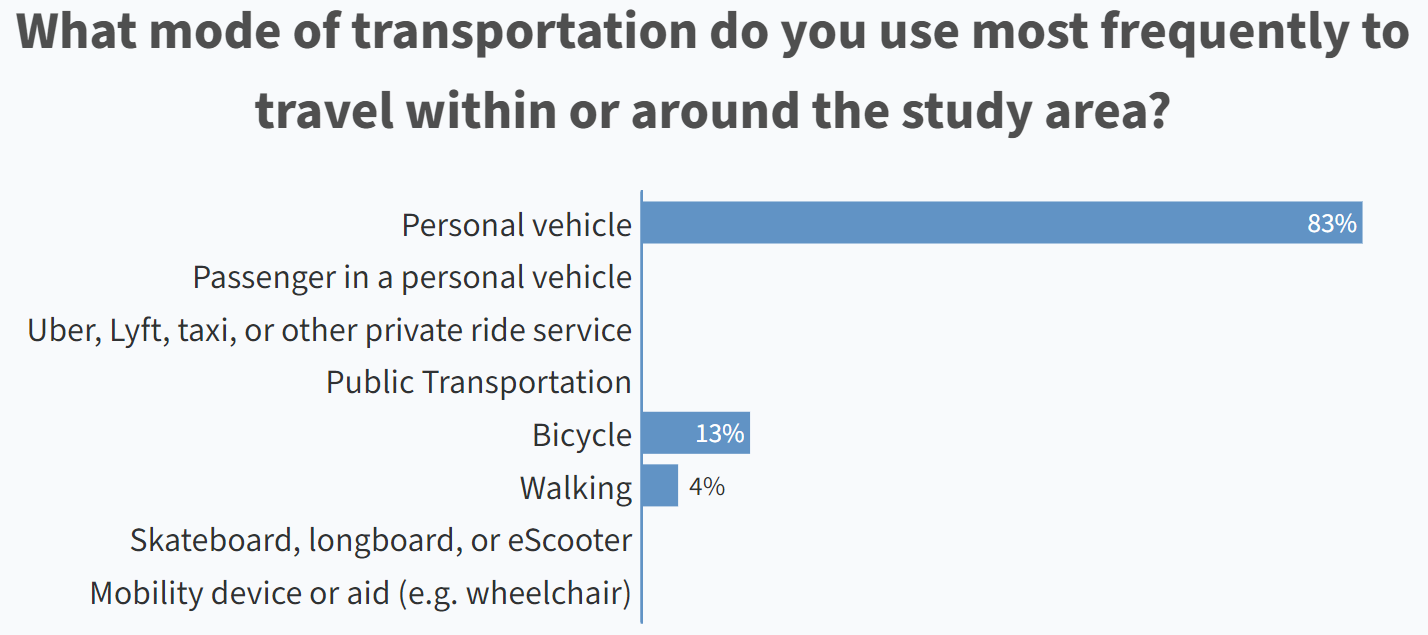 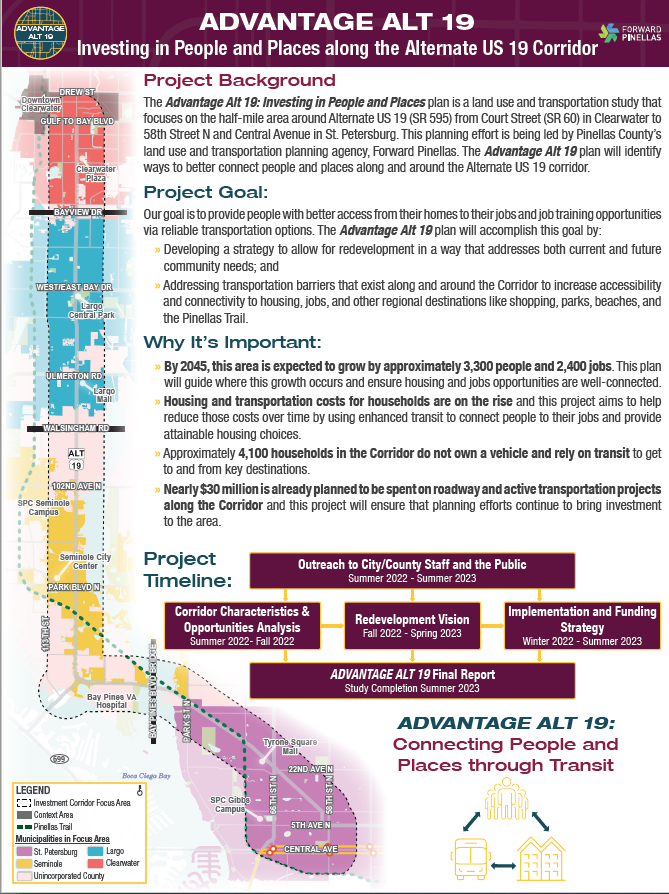 Purpose
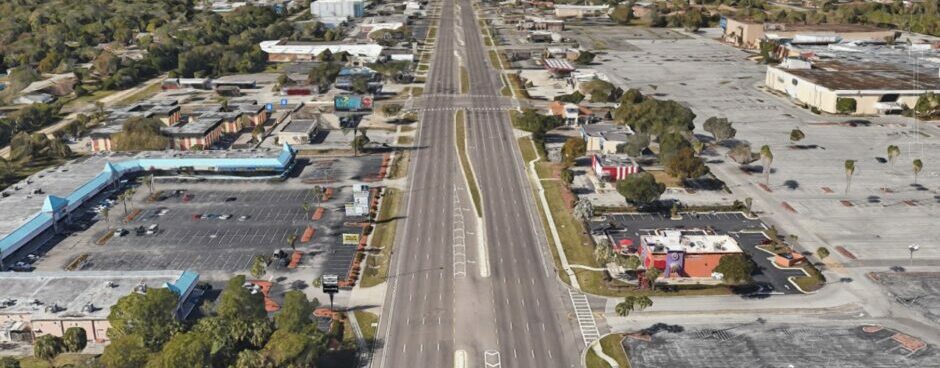 Develop a coordinated land use strategy
Encourage improved mobility and a sense of place
Shape an equitable future
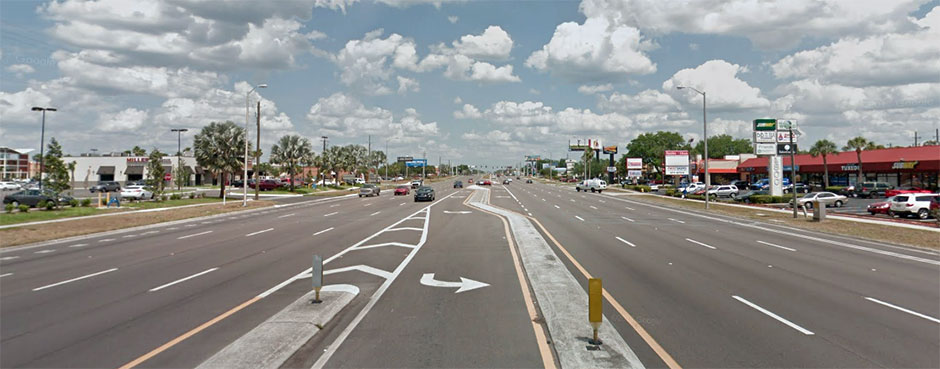 Outcomes
Public Engagement
Different in-person and online engagement opportunities will be provided.
Project Schedule: Engagement throughout
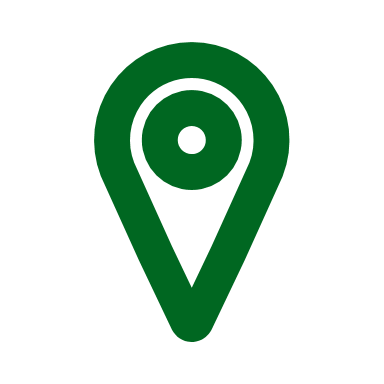 Slide 13
Potential Opportunities for Fowler Avenue
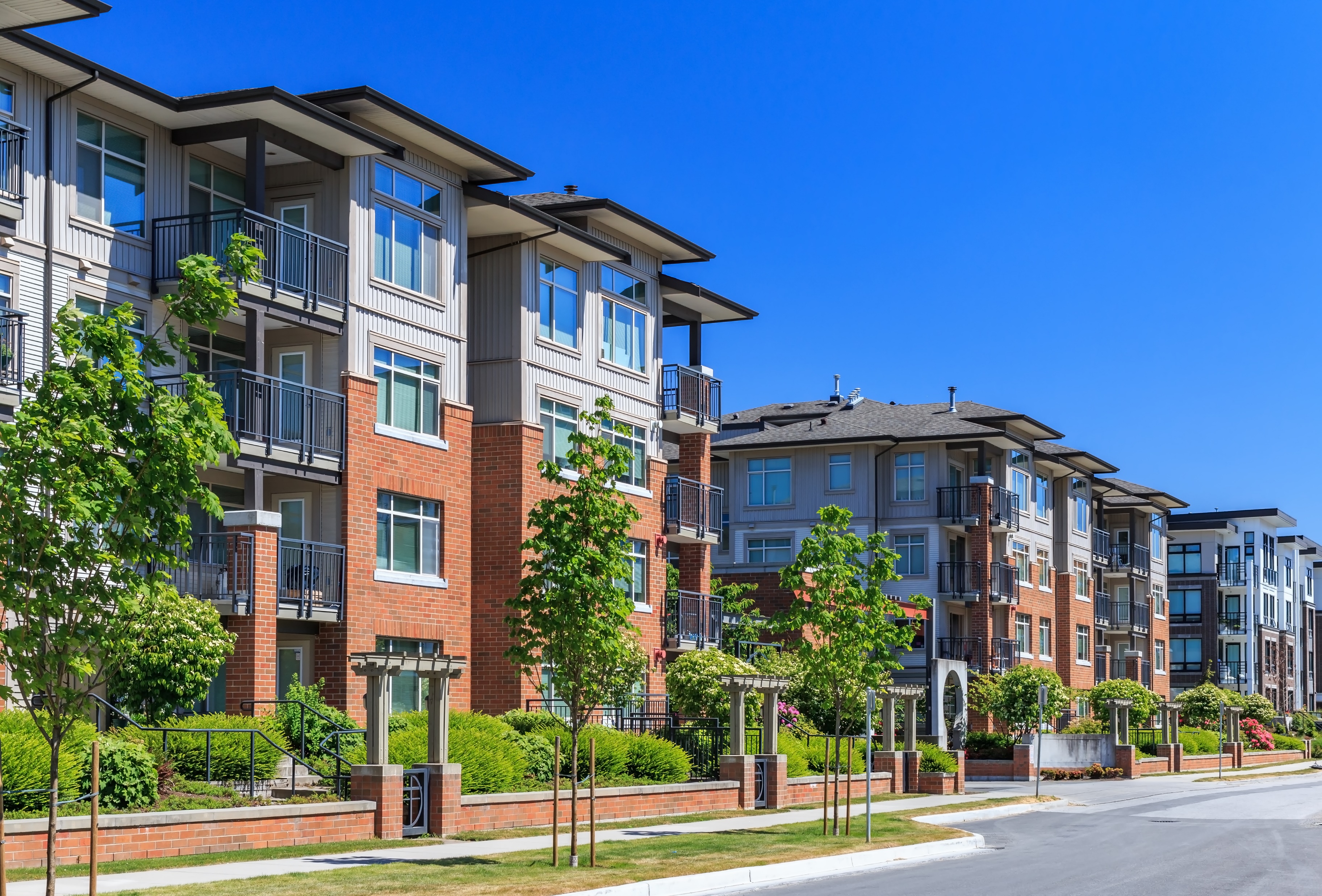 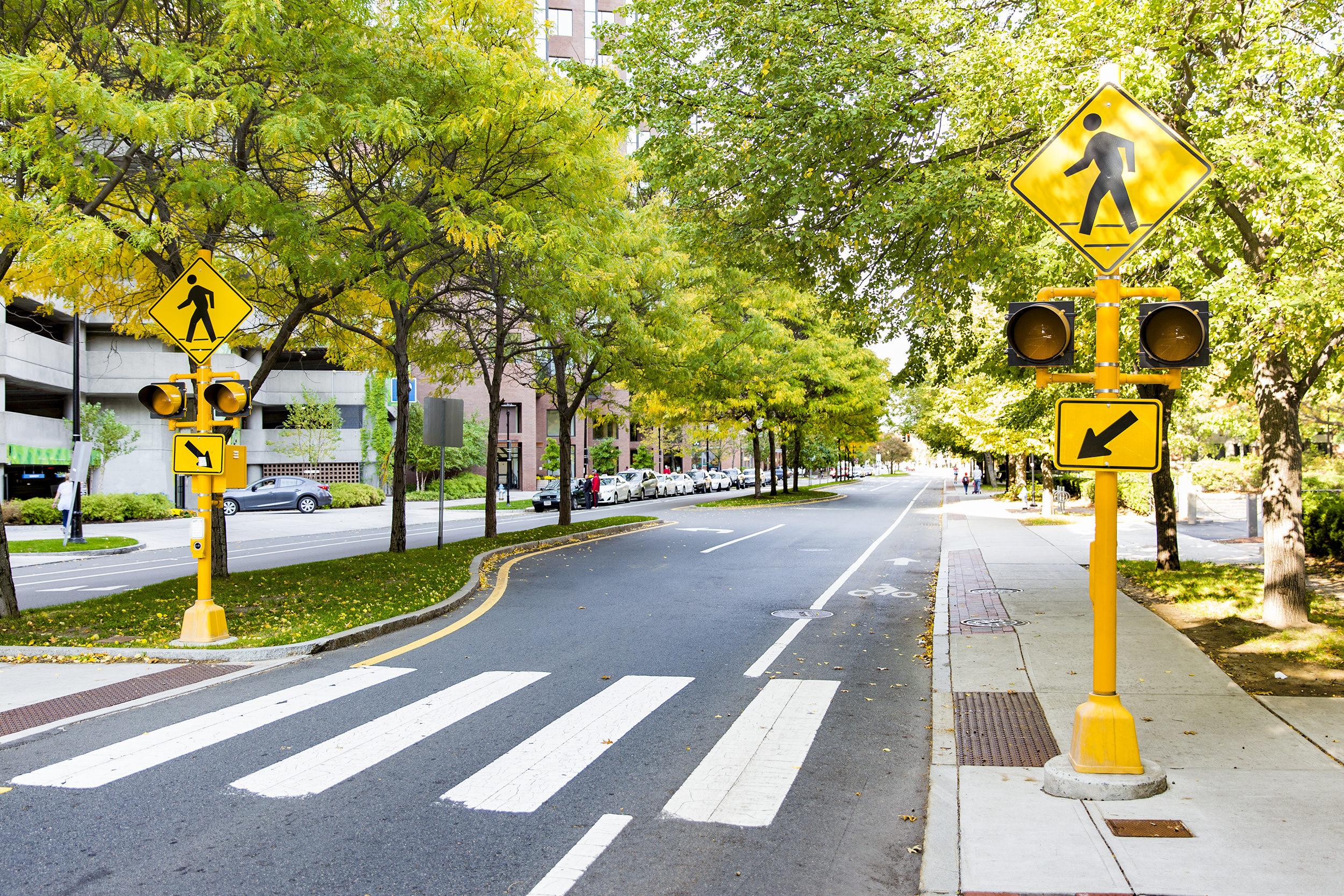 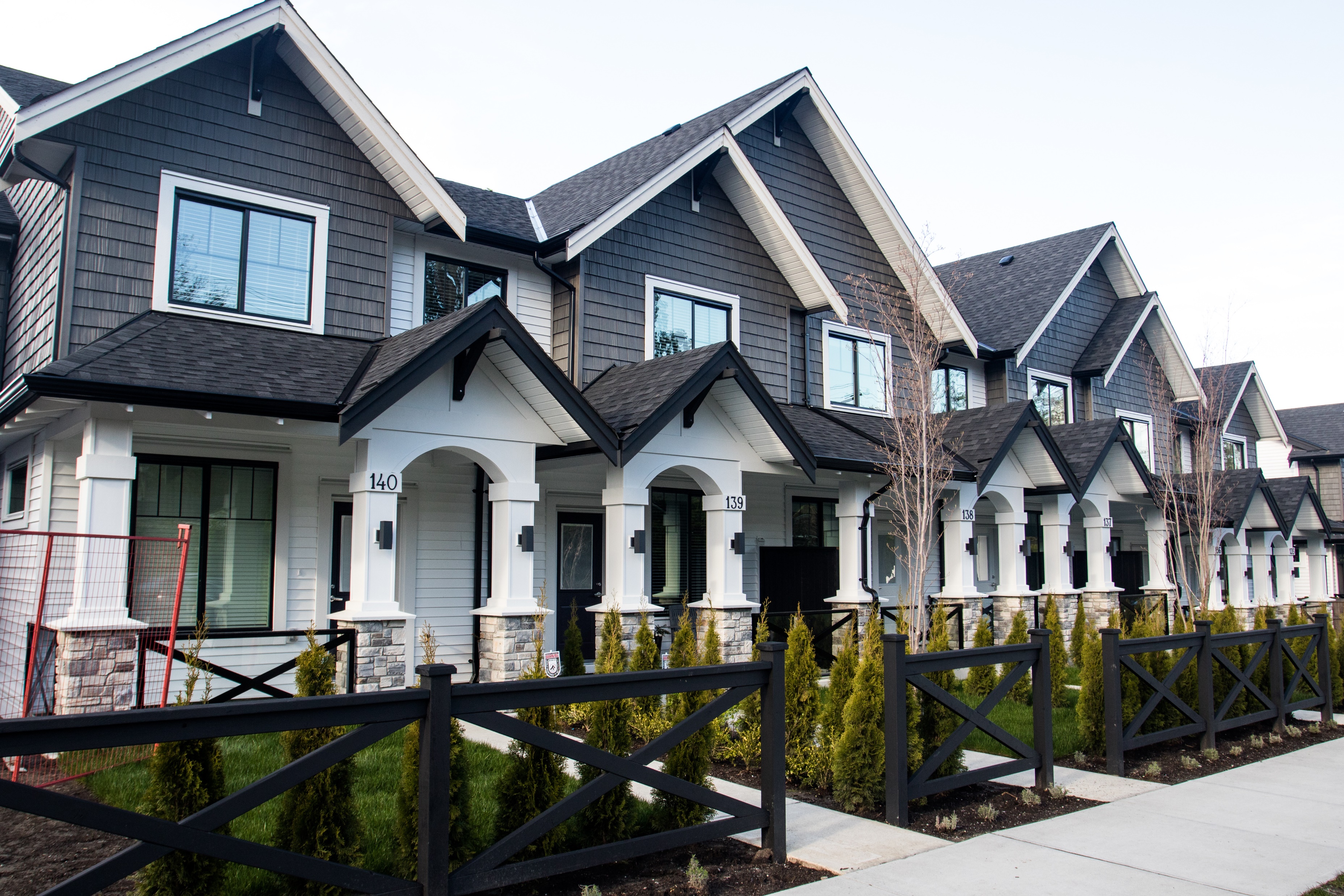 Housing
Land Use
Transportation
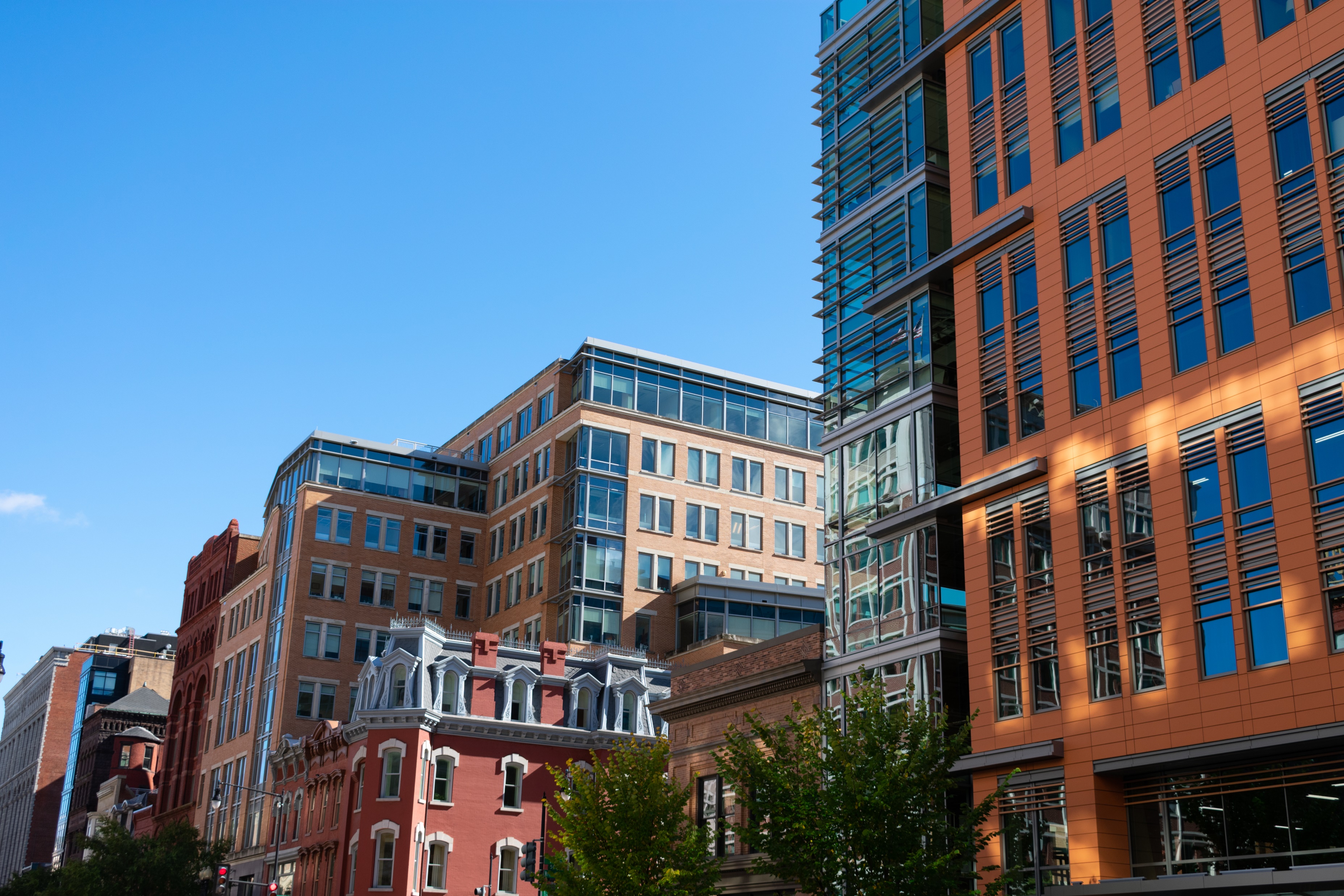 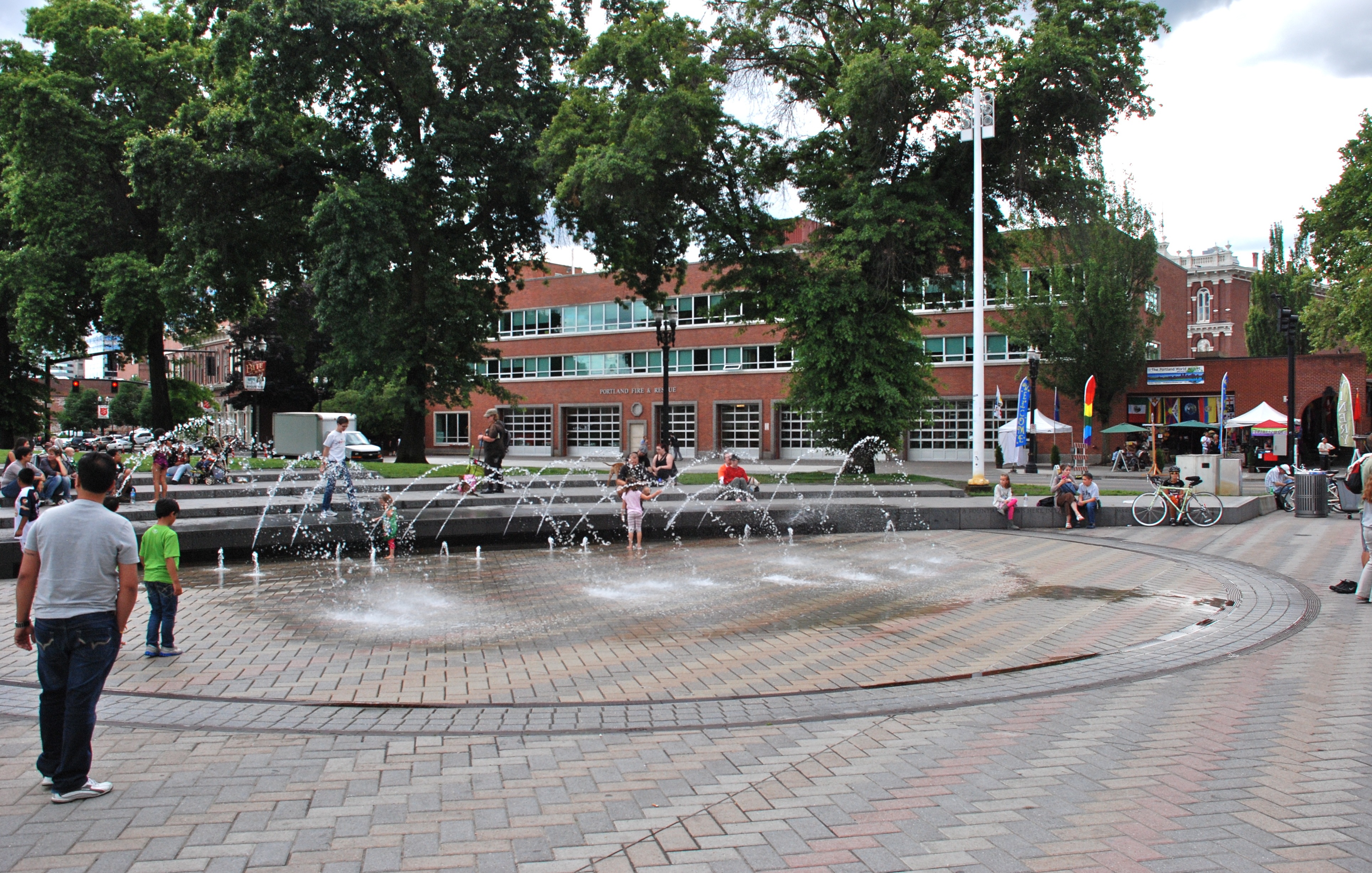 Economic Development
Public Spaces
Inspirational / Example Images
Existing Conditions
Planned Transportation Improvements
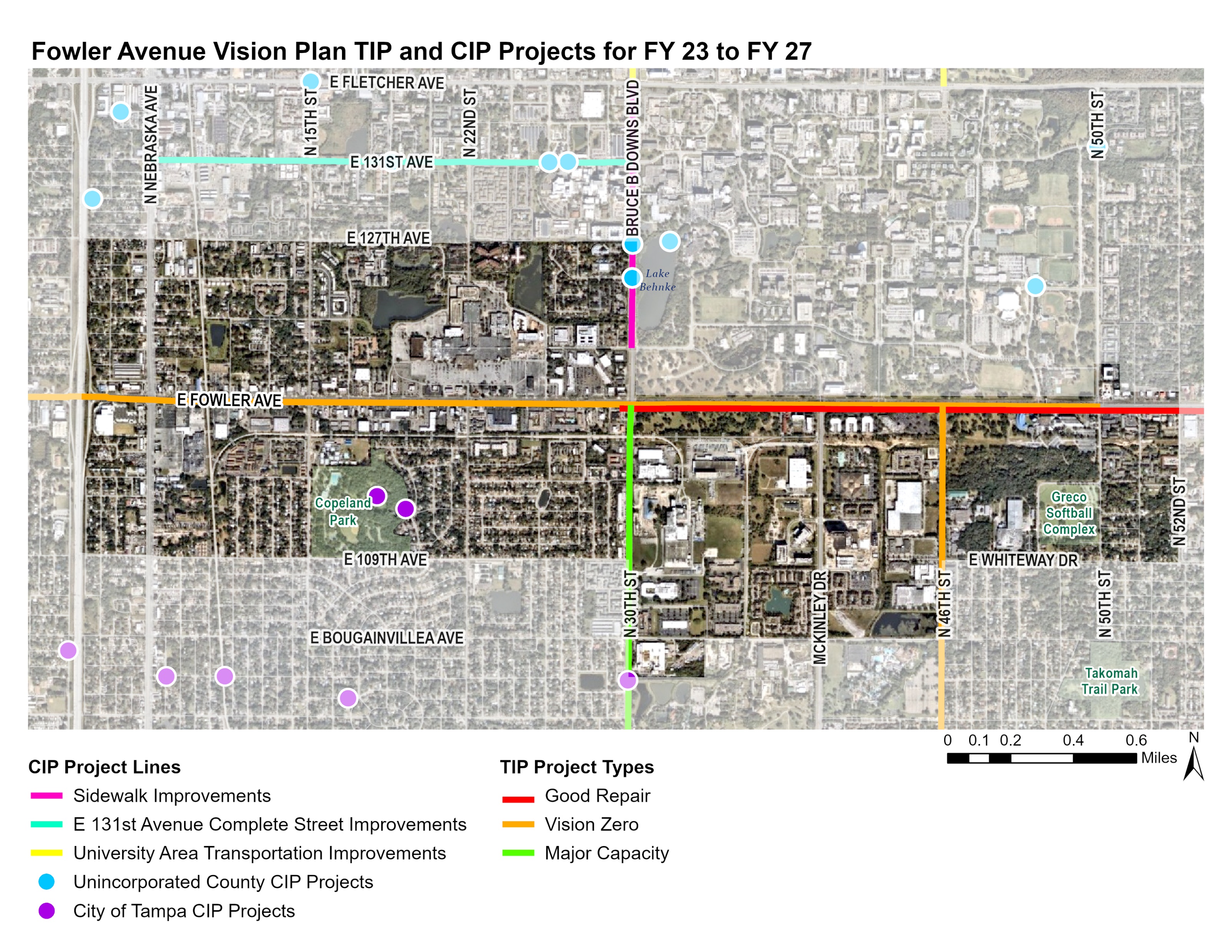 Unincorporated County CIP Project Point Descriptions
Bruce B Downs Blvd at Campus Hill Transportation Facilities Upgrade (ADA compliance)
1
2
2
2
3
2
1
Sidewalk Improvements along Bruce B Downs Boulevard from USF Pine Drive to Fletcher Avenue
2
1
City of Tampa CIP Project Point Descriptions
Copeland Park Pond Overlook and ecosystem restoration
1
3
Copeland Park Flooding Relief
N 30th Street Complete Streets Improvements
Slide 16
On-Going Study Area Efforts
HART BRT Study
http://gohart.org/Pages/brt-arterial.aspx
FDOT Fowler Avenue PD&E
https://www.fdotd7studies.com/projects/fowler-florida-to-56th/
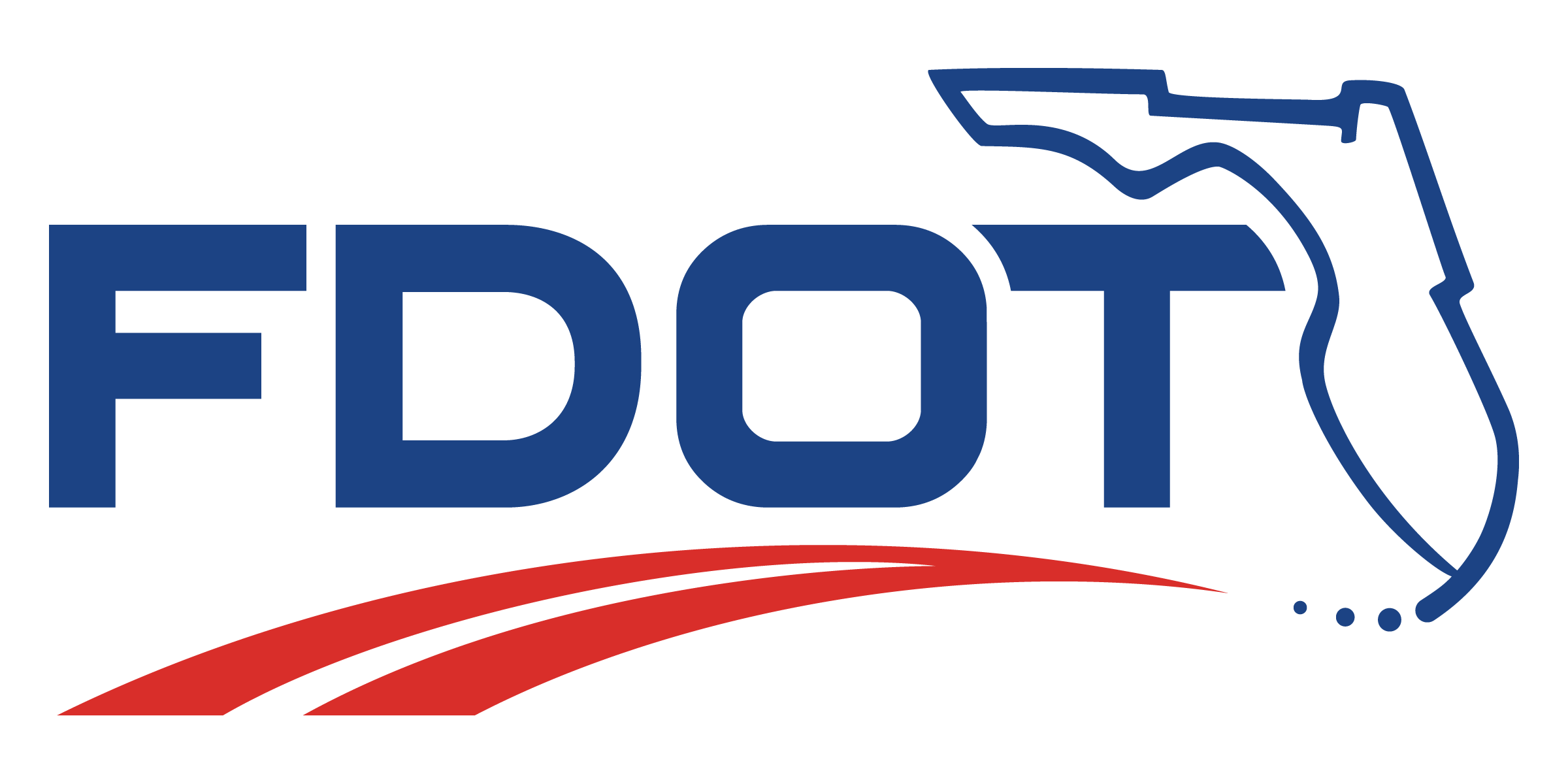 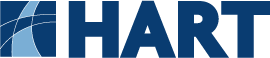 Demographics
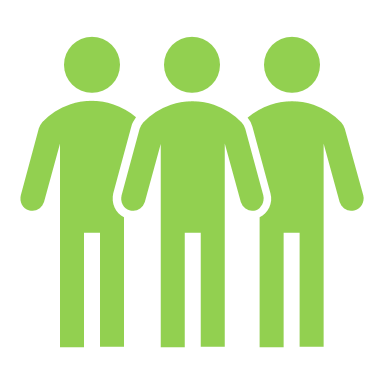 Population: 15,120
Approx. 1% of County population
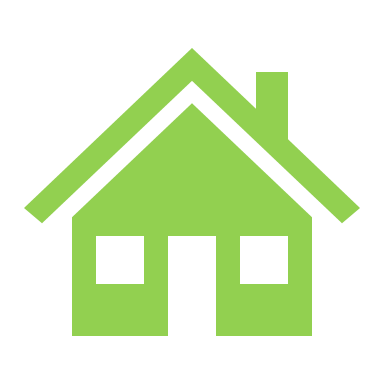 Number of Households: 6,080
Average Household Size: 2.44
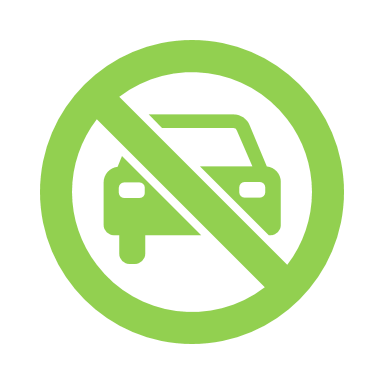 25% of households do not have a vehicle
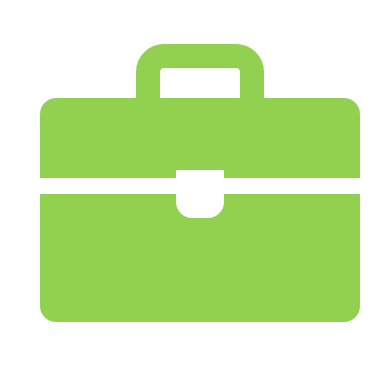 Total Employees: 9,950
About 1.5% of total County employees
[Speaker Notes: Demonstrates the need for diverse housing options available to a range of income]
Vulnerability to Displacement
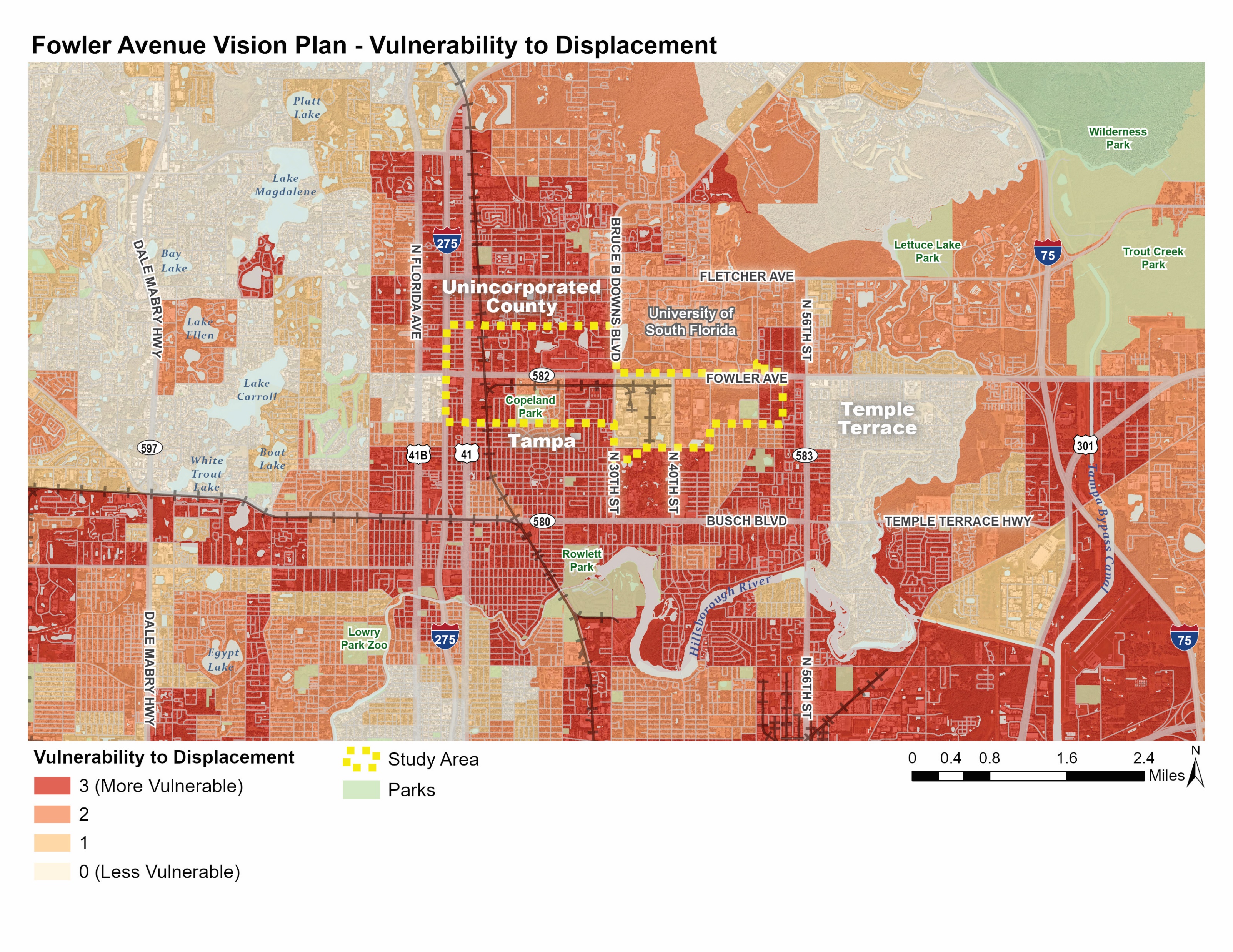 All Census Block Groups in Study Area are below the County Median Income
Average Percent of Renter-Occupied Households = 79.6%
County average = 40.7%
Average Population Over 25 with a Bachelor’s Degree or Higher = 17.3%
County average = 34.5%
Data sourced from 2020 ACS 5-Year Estimates
+
+
=
Median Household Income
Renter-Occupied Households
Population 25+ with a Bachelor’s Degree or Higher
Vulnerability to Displacement
Slide 19
City Use
Future Land Use
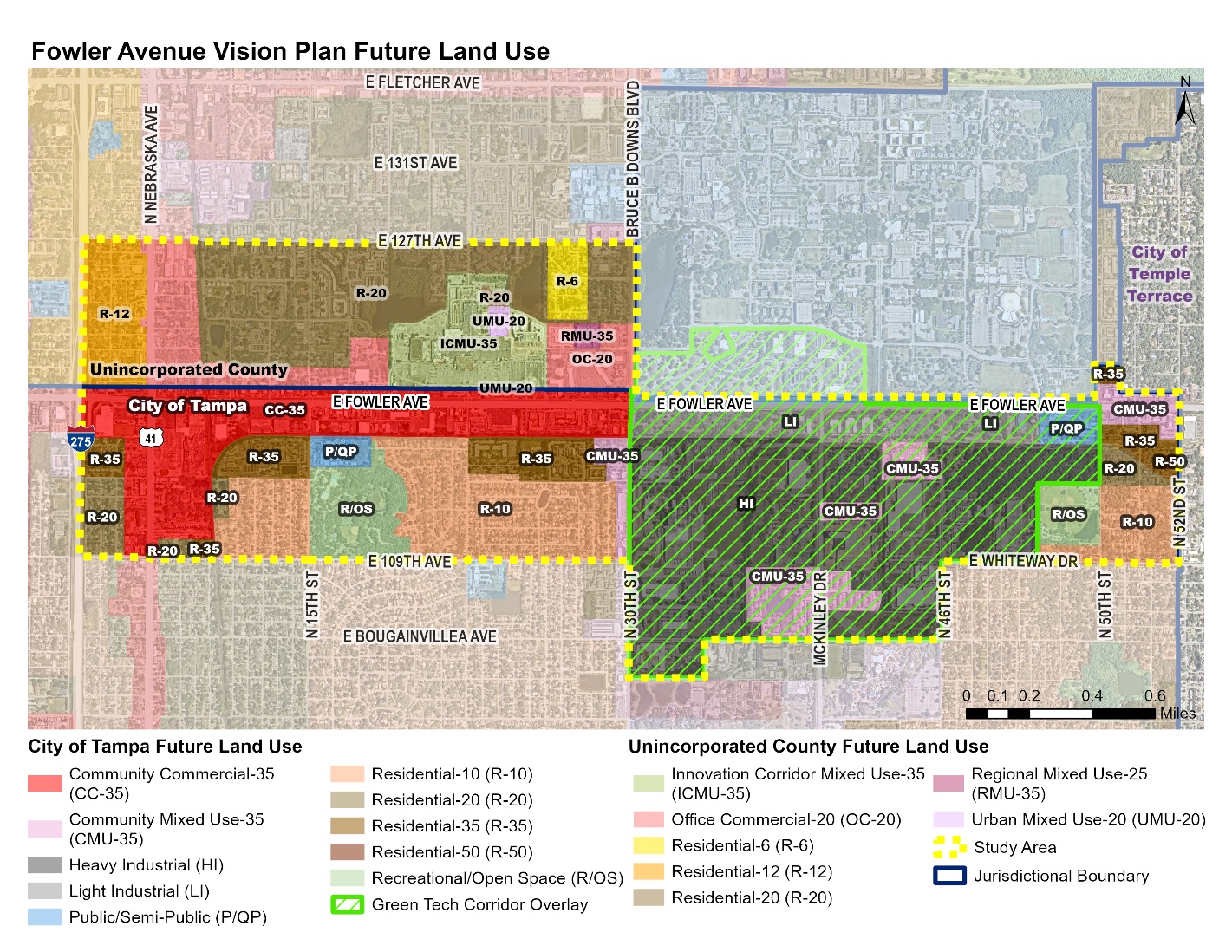 The City of Tampa is predominantly Industrial (39.6%), followed by Residential (26.3%)
Unincorporated Hillsborough is predominantly Residential (59.8%)
Green Tech Corridor Overlay is meant to create economic development opportunities and promote energy-efficient development
Potential Opportunities for Fowler Avenue
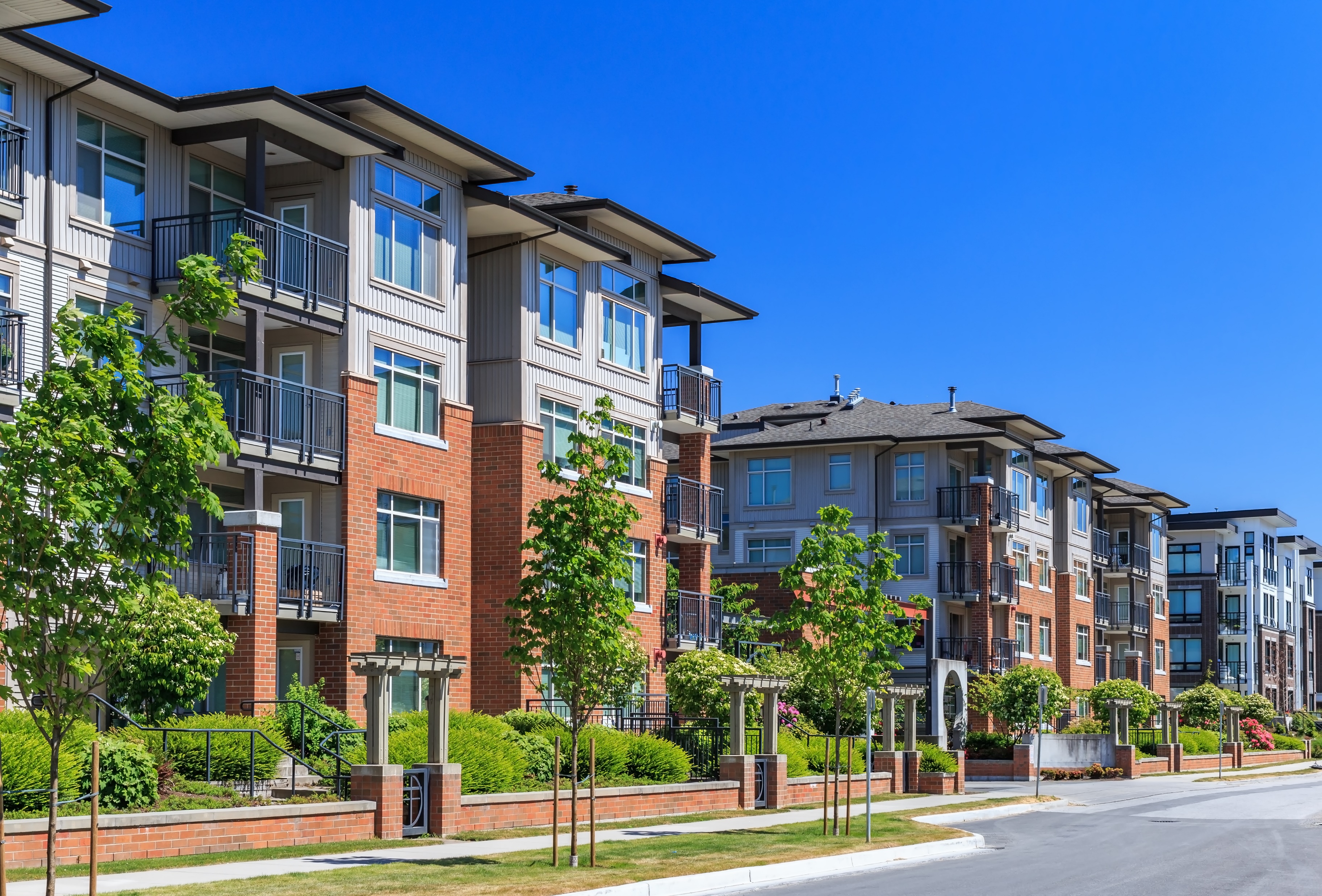 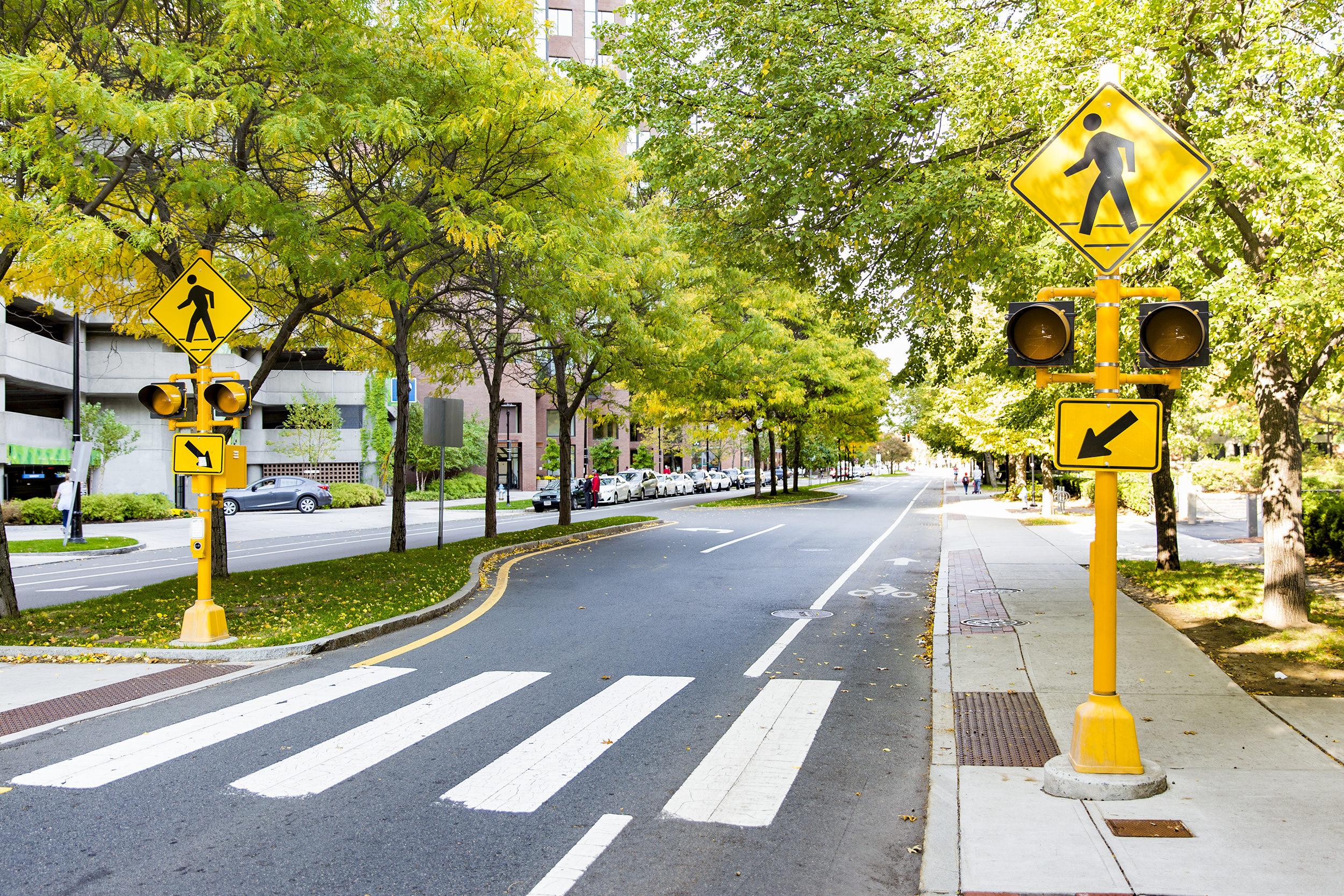 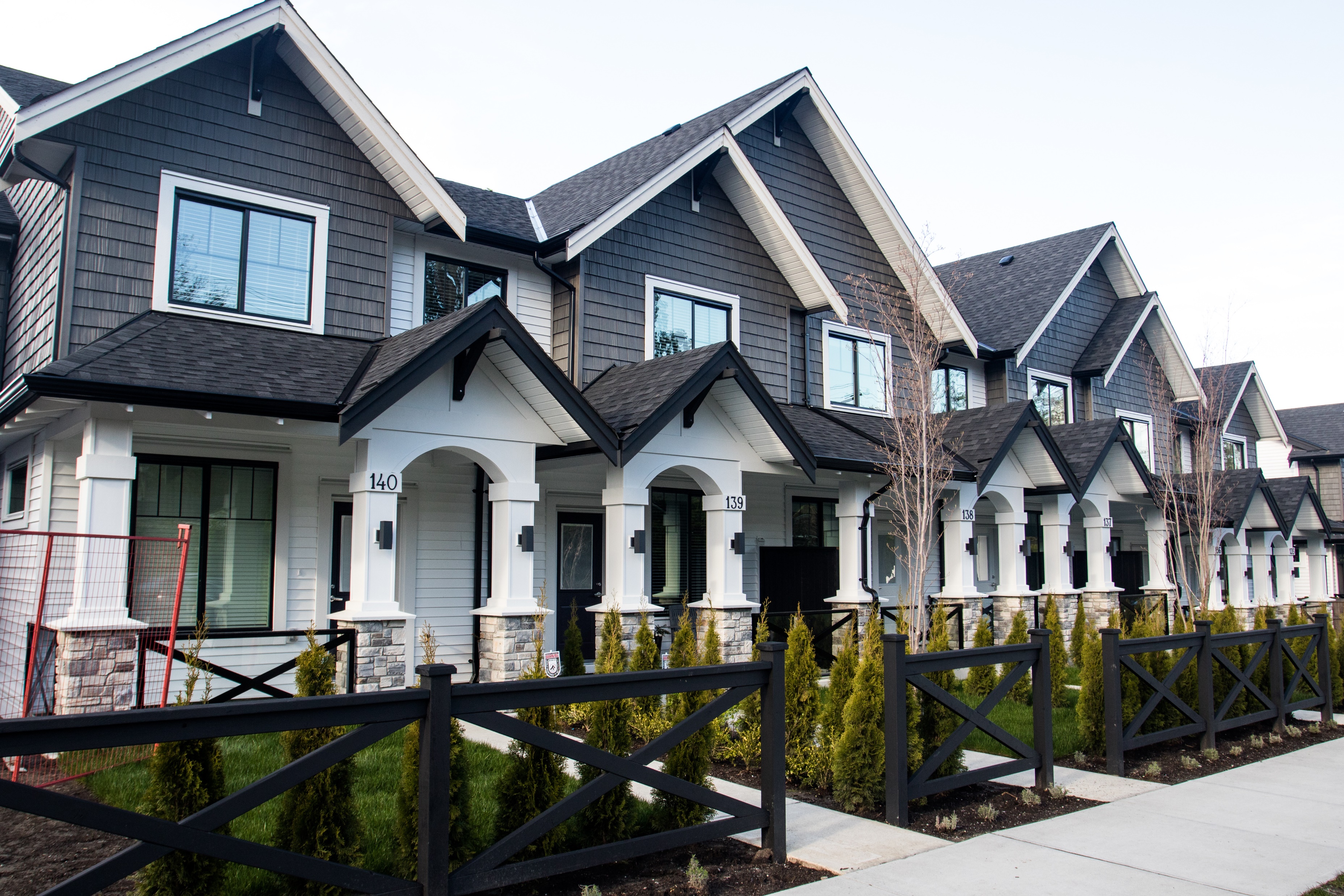 Housing
Land Use
Transportation
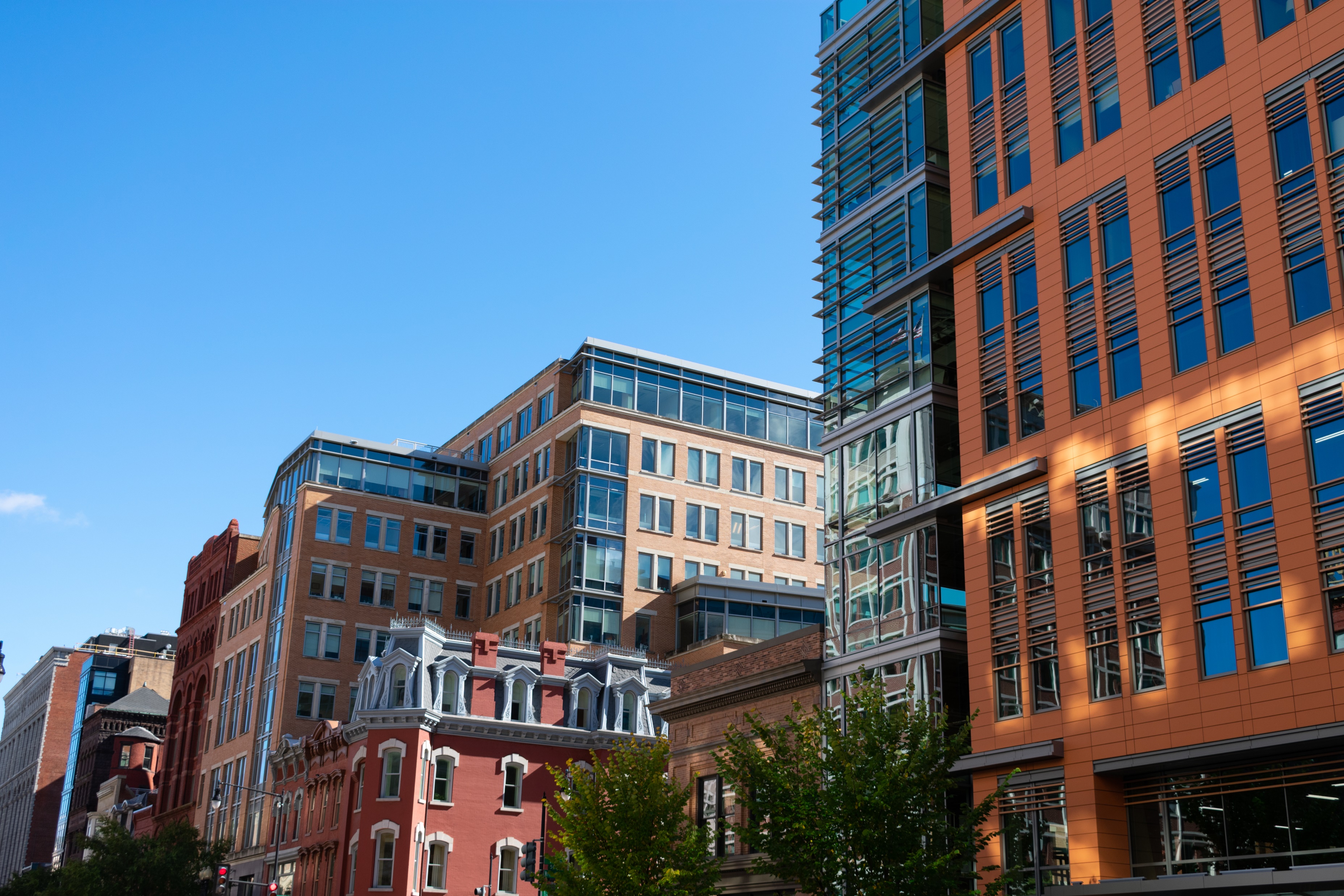 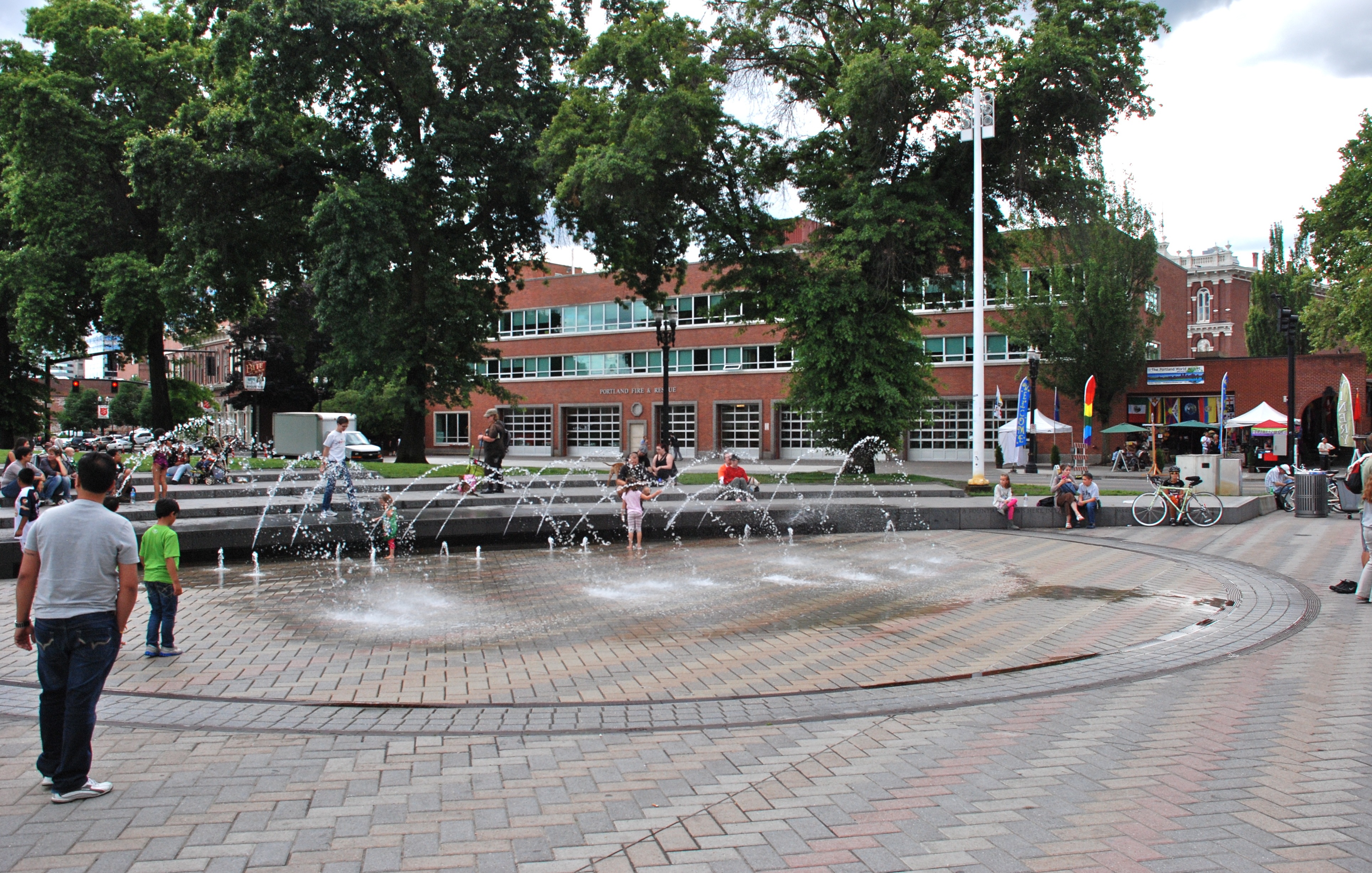 Economic Development
Public Spaces
Inspirational / Example Images
Polling Questions
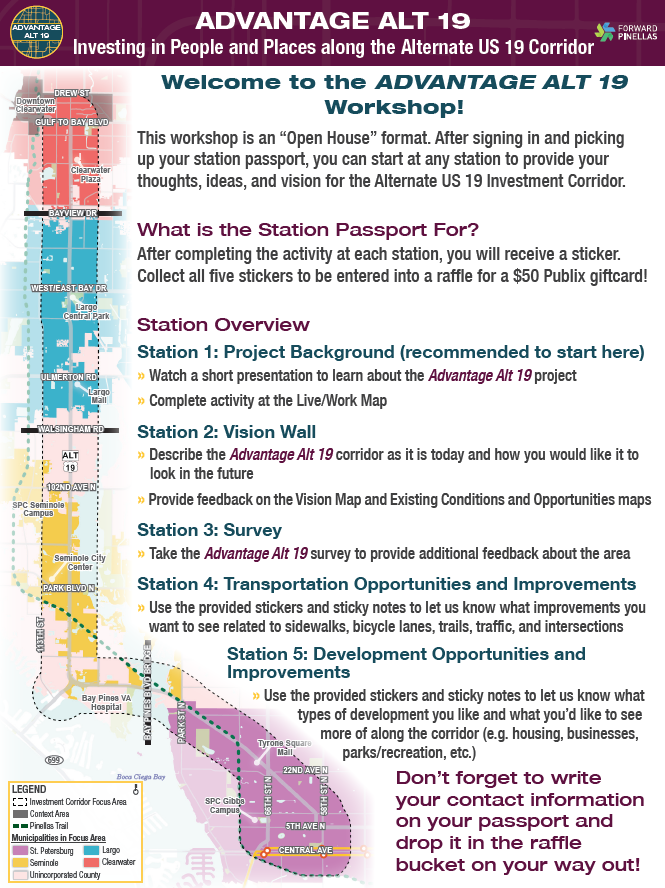 Unincorporated County Future Land Use
Poll Everywhere *This is poll is no longer active*
Visit PollEv.com/fowlerave335
Or 
Text Fowlerave335 to 22333
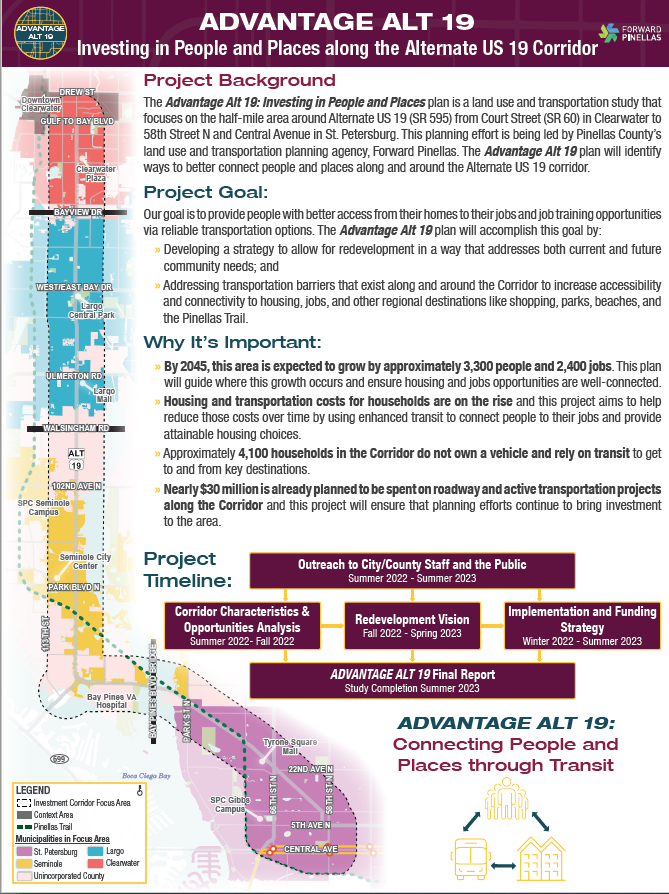 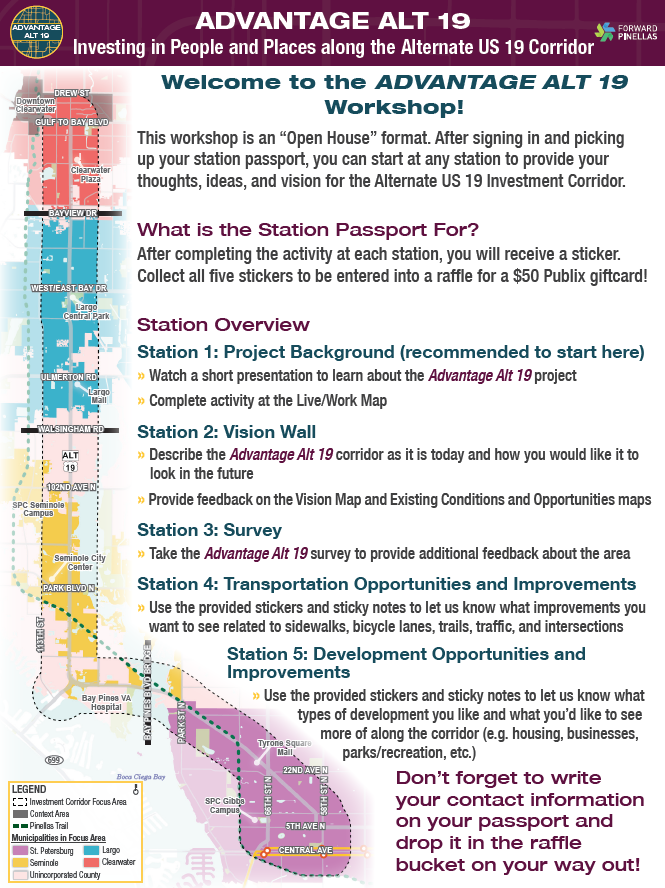 Poll Everywhere Question #5 Results
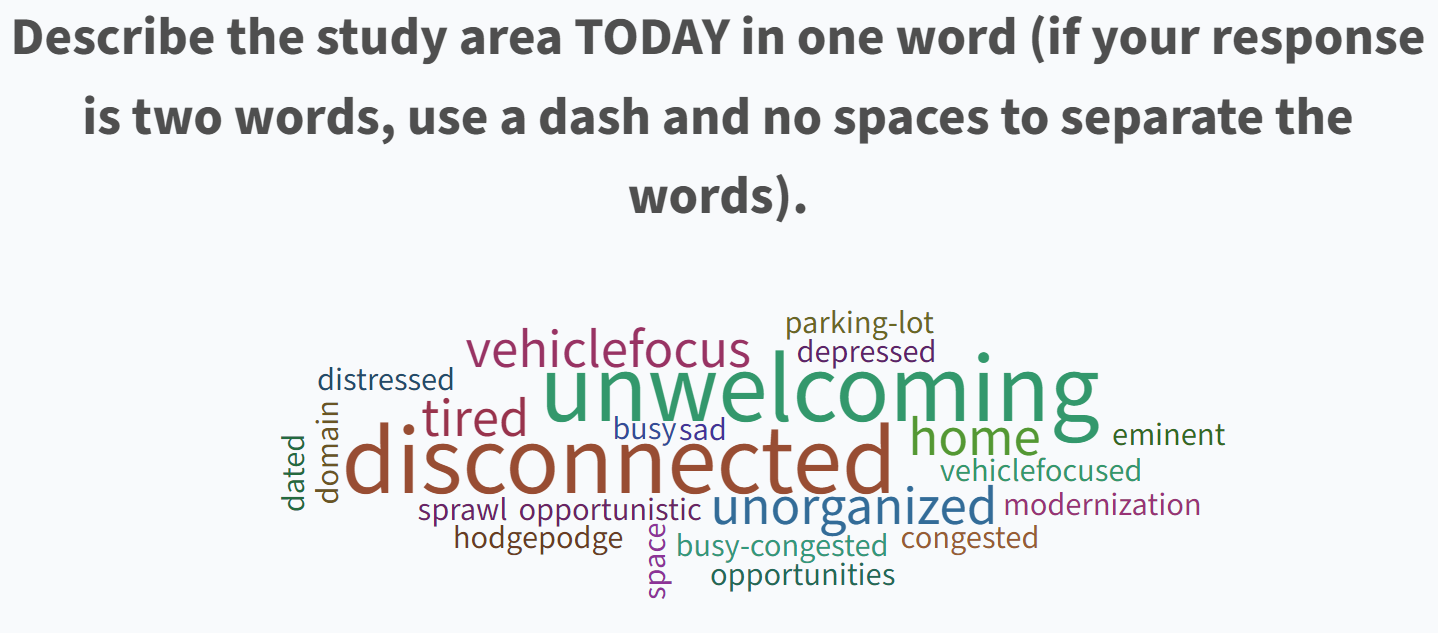 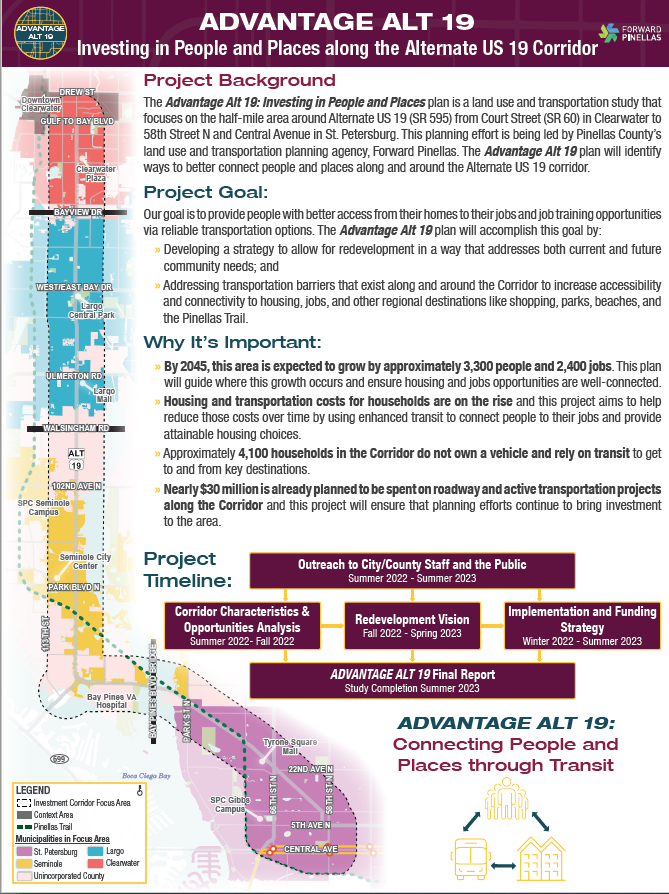 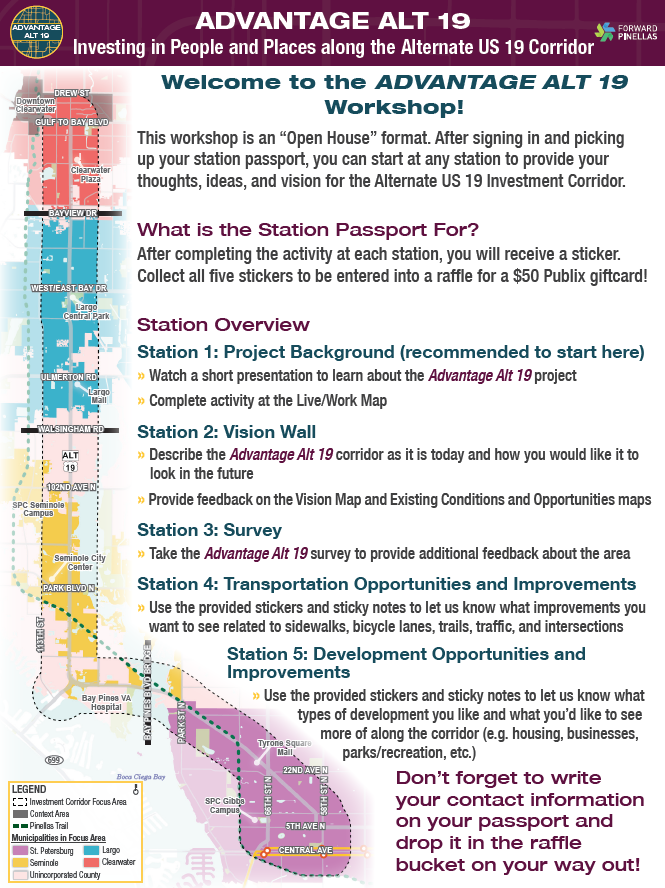 Poll Everywhere Question #6 Results
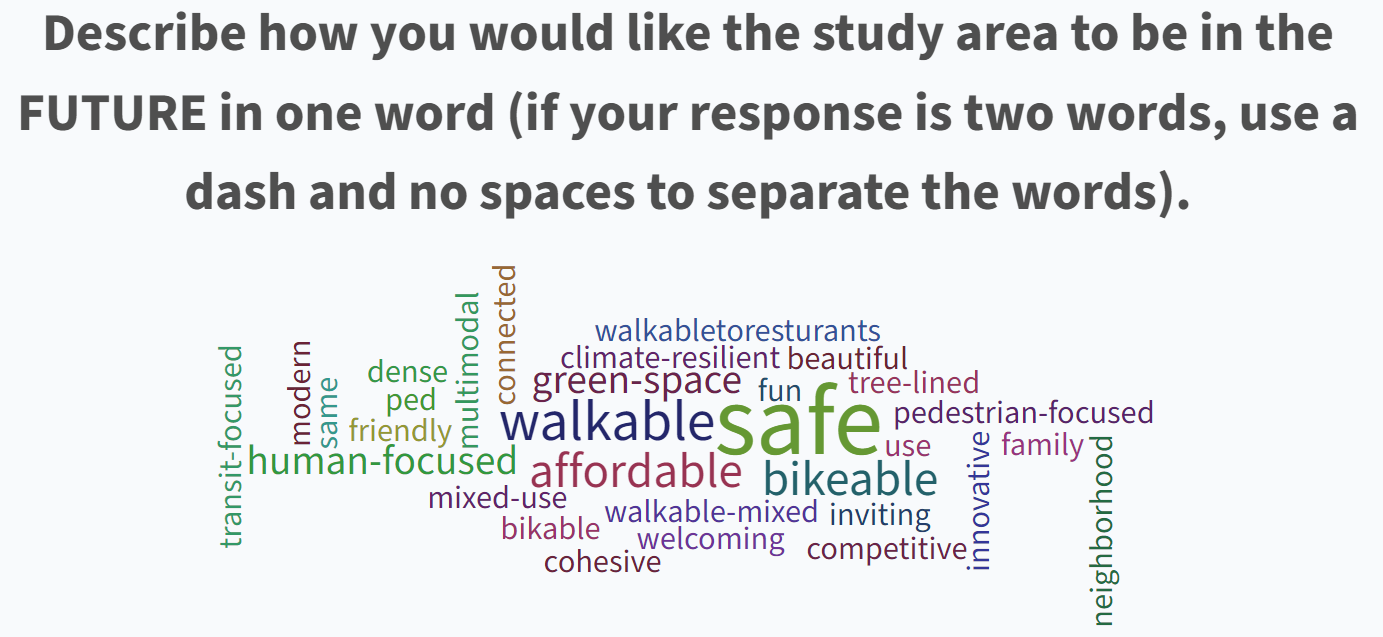 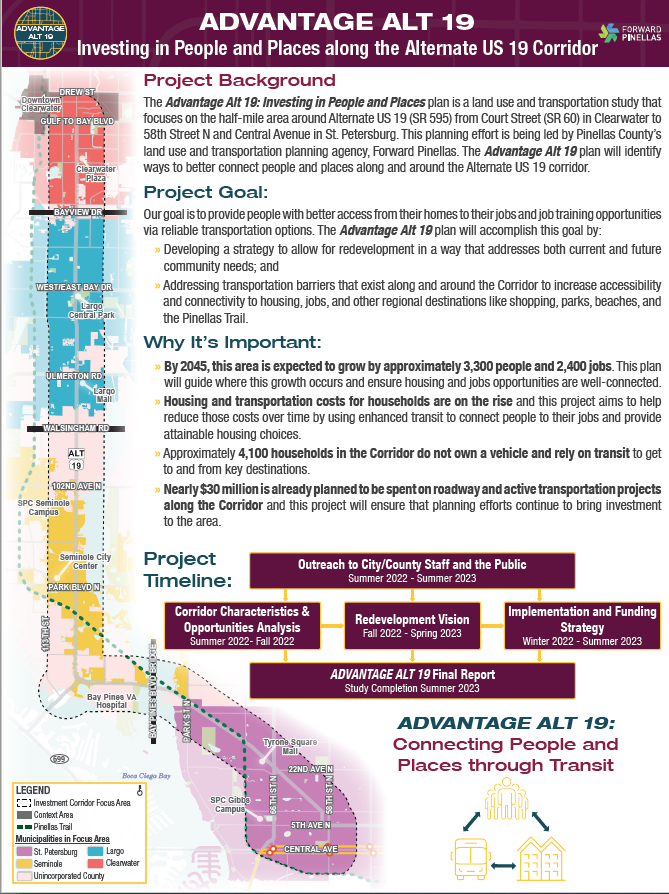 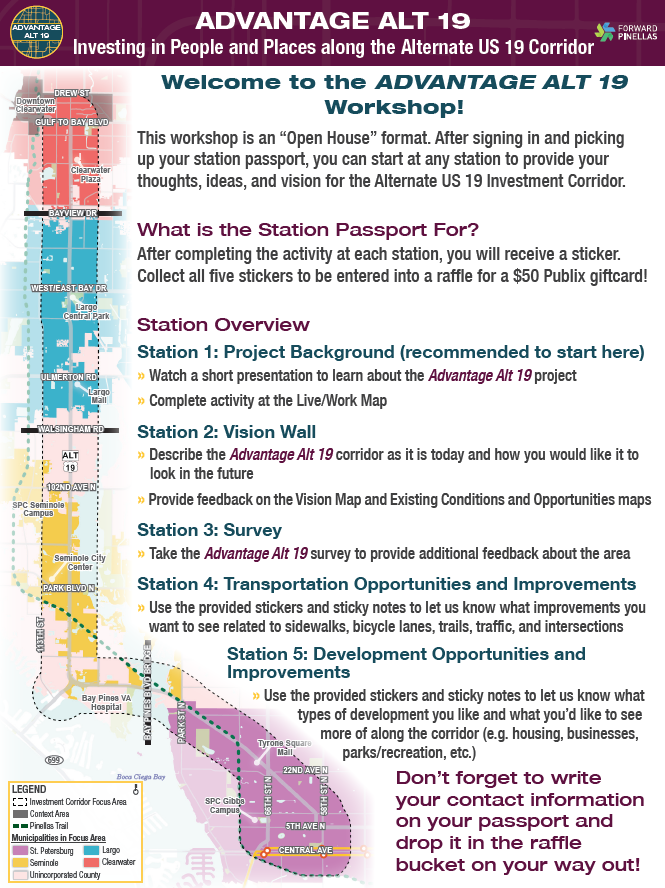 Poll Everywhere Question #7 Results
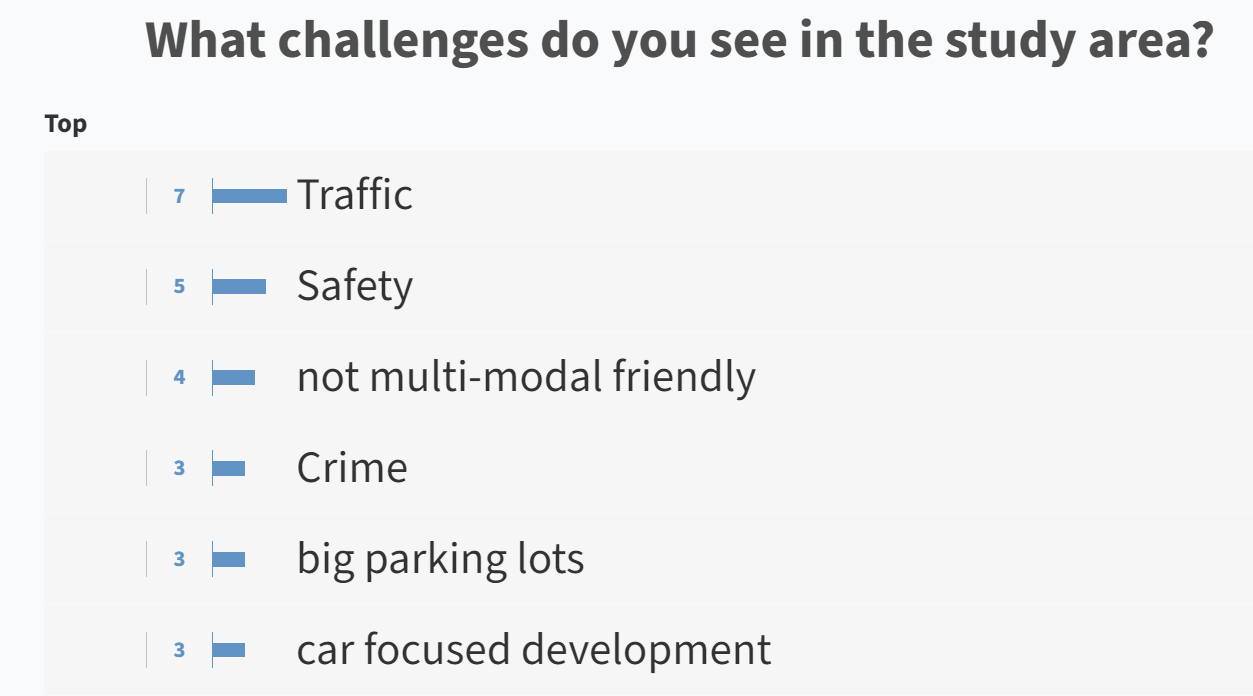 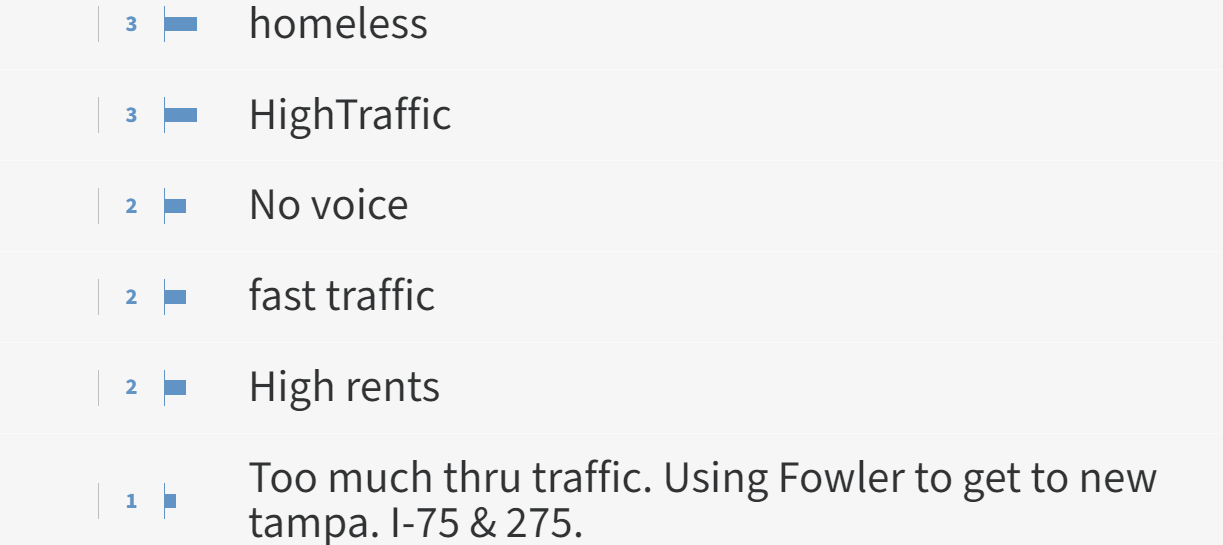 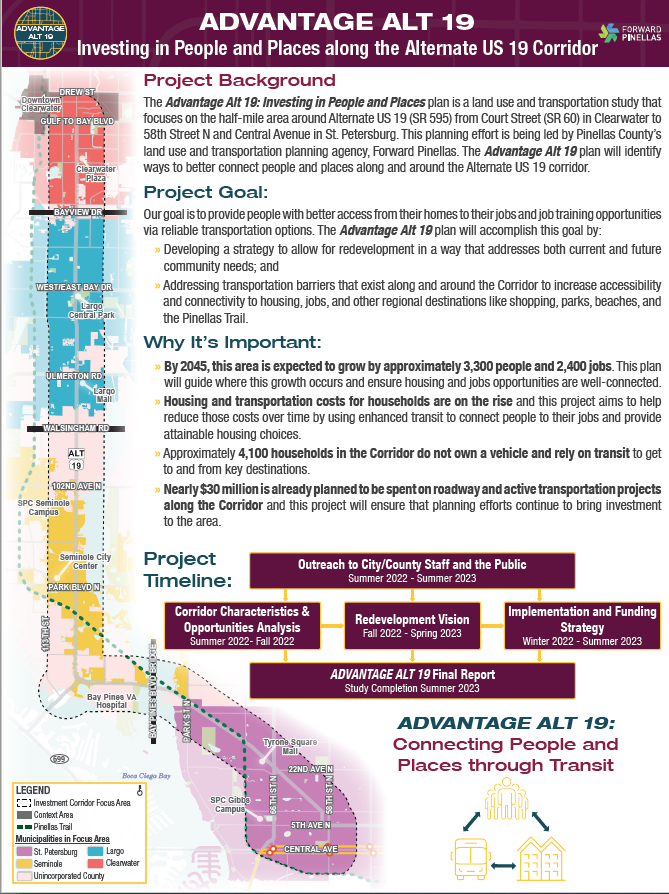 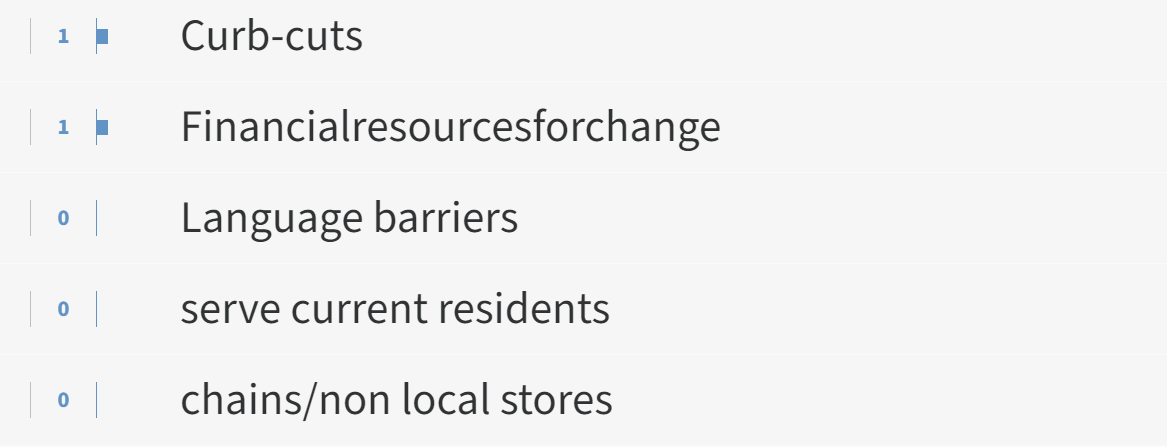 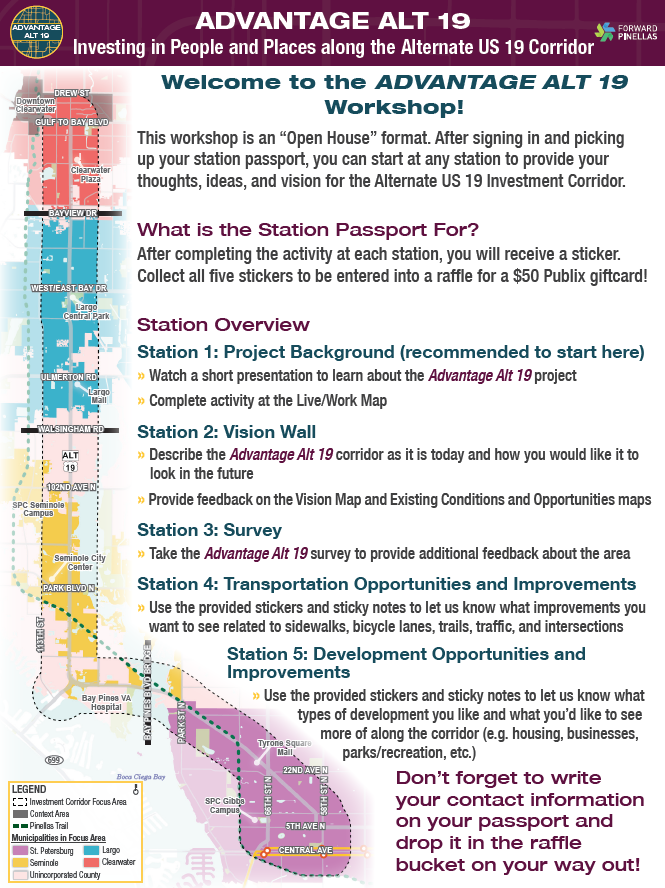 Poll Everywhere Question #8 Results
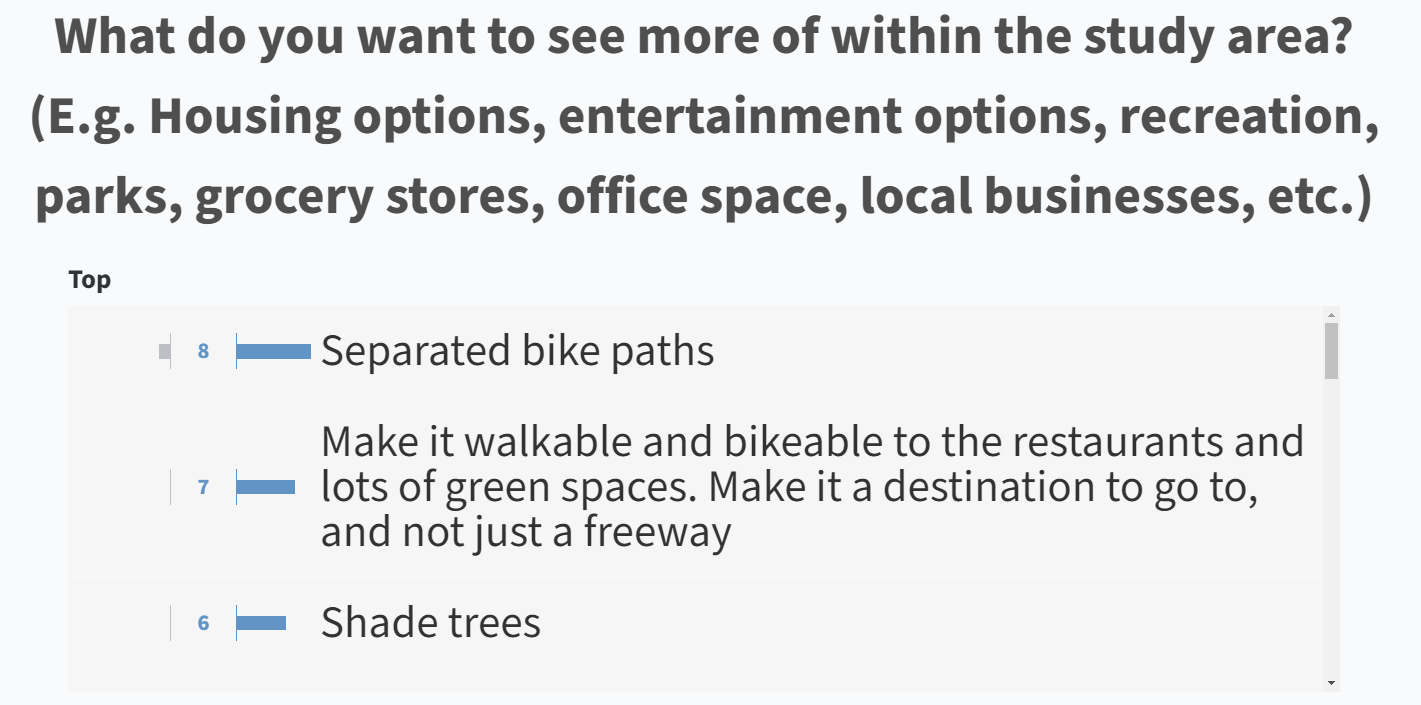 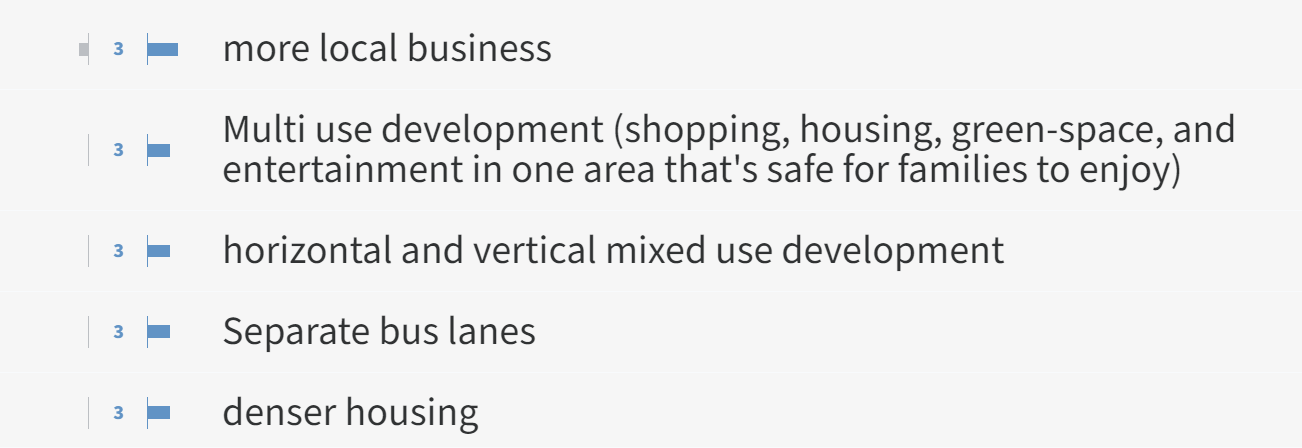 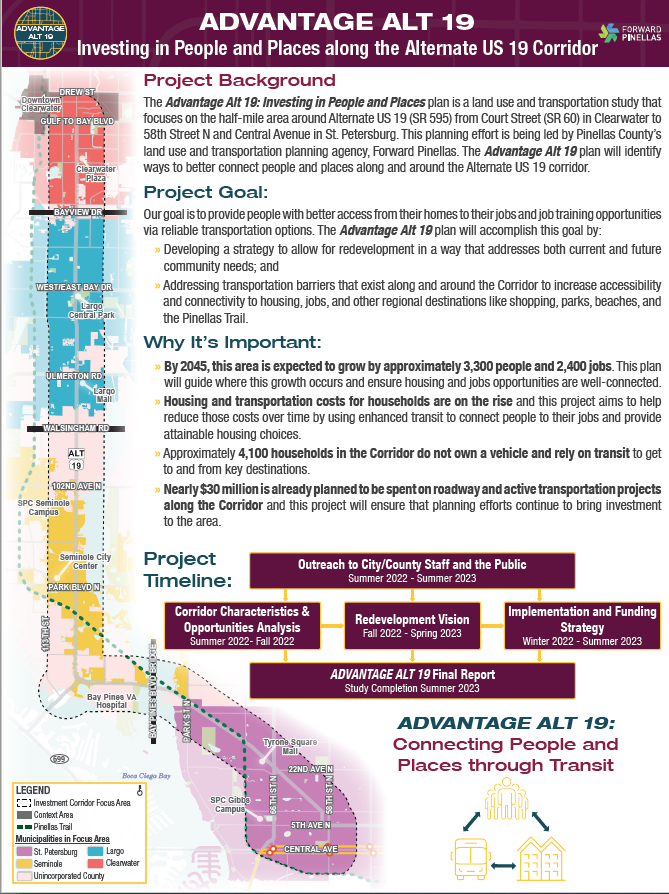 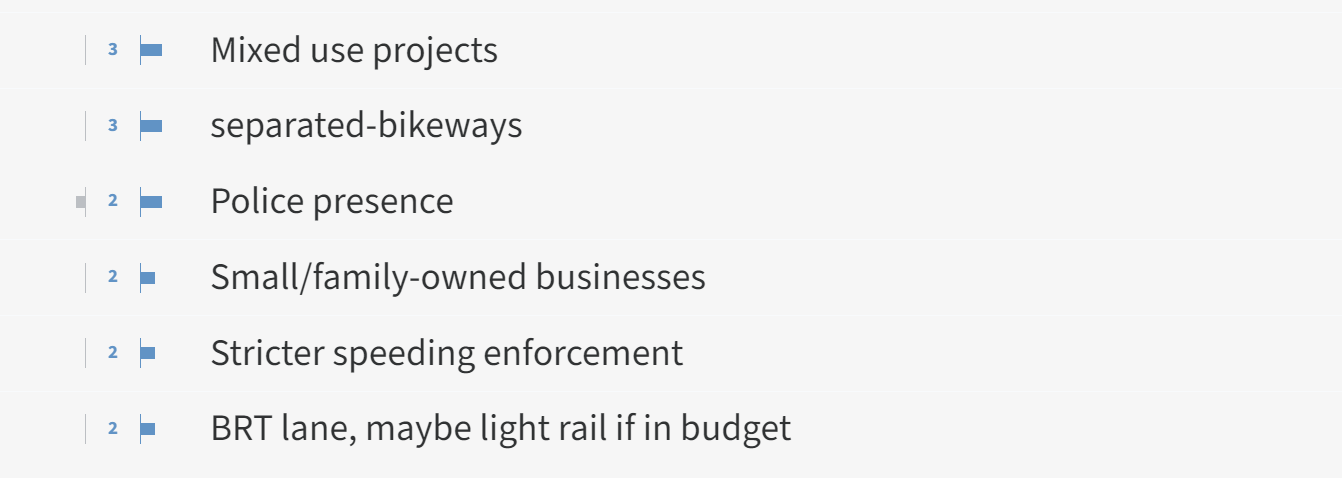 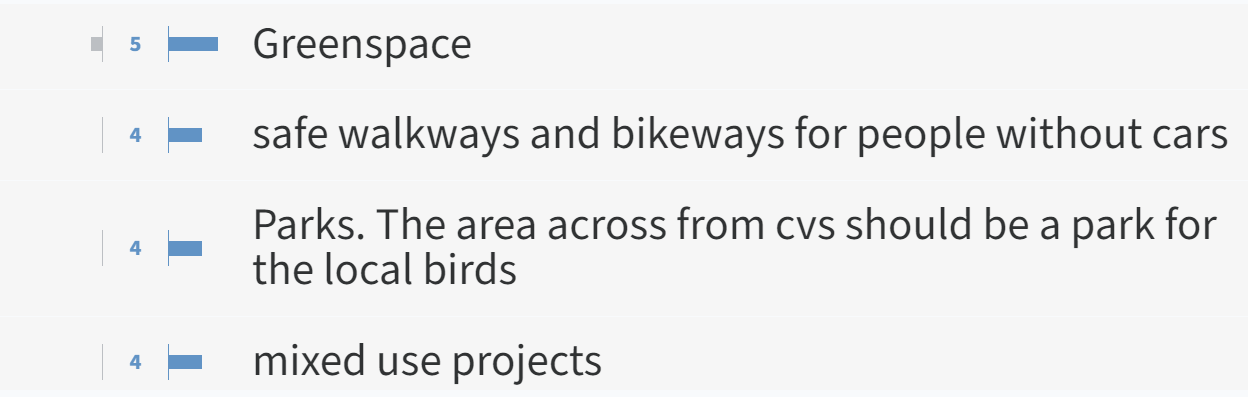 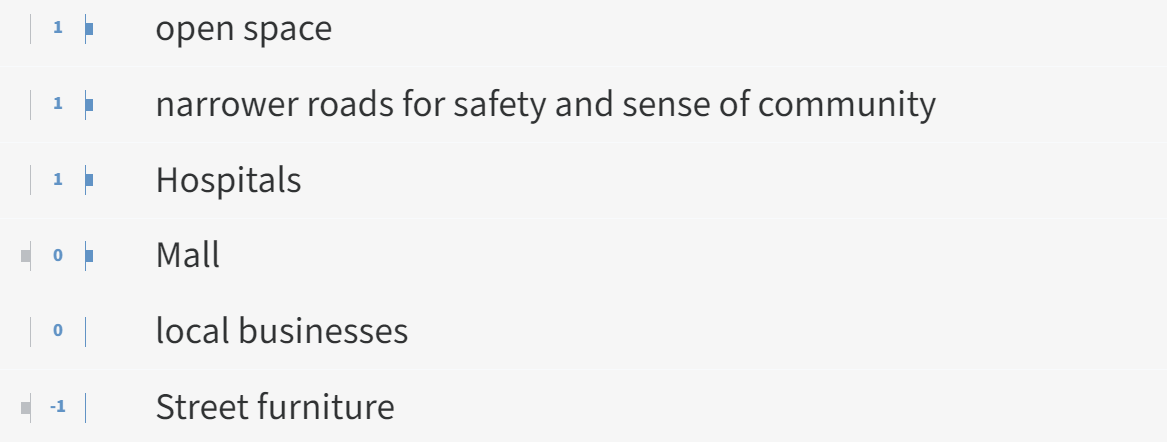 Next Steps
Existing Conditions Report
Mobile Engagement Activities
Stakeholder Meetings
Develop Vision to guide land use
Redevelopment Strategies
Slide 28
Alvaro Gabaldon
Planner II
(813) 582-7349
GabaldonA@plancom.org
Visit the Project Website: 
https://planhillsborough.org/fowler-avenue-vision-study/